СОБОЛЕВСКОЕ                          СЕЛЬСКОЕ ПОСЕЛЕНИЕ
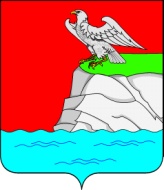 Отчет Главы Соболевского сельского поселения 
«Об итогах работы за 2023 год и перспективах развития на 2024 год»
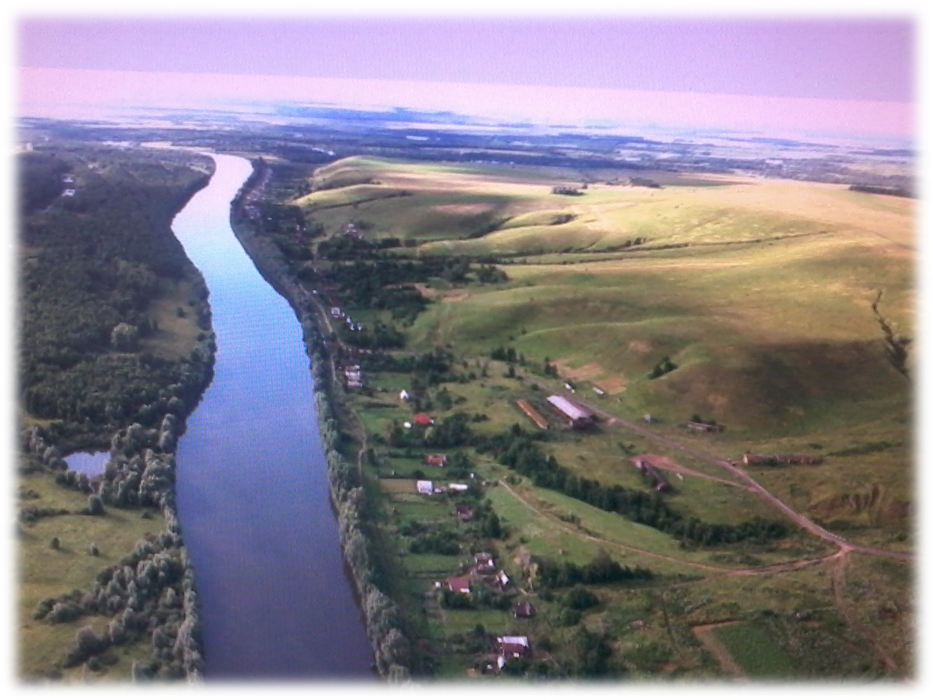 Совет Соболевского СП
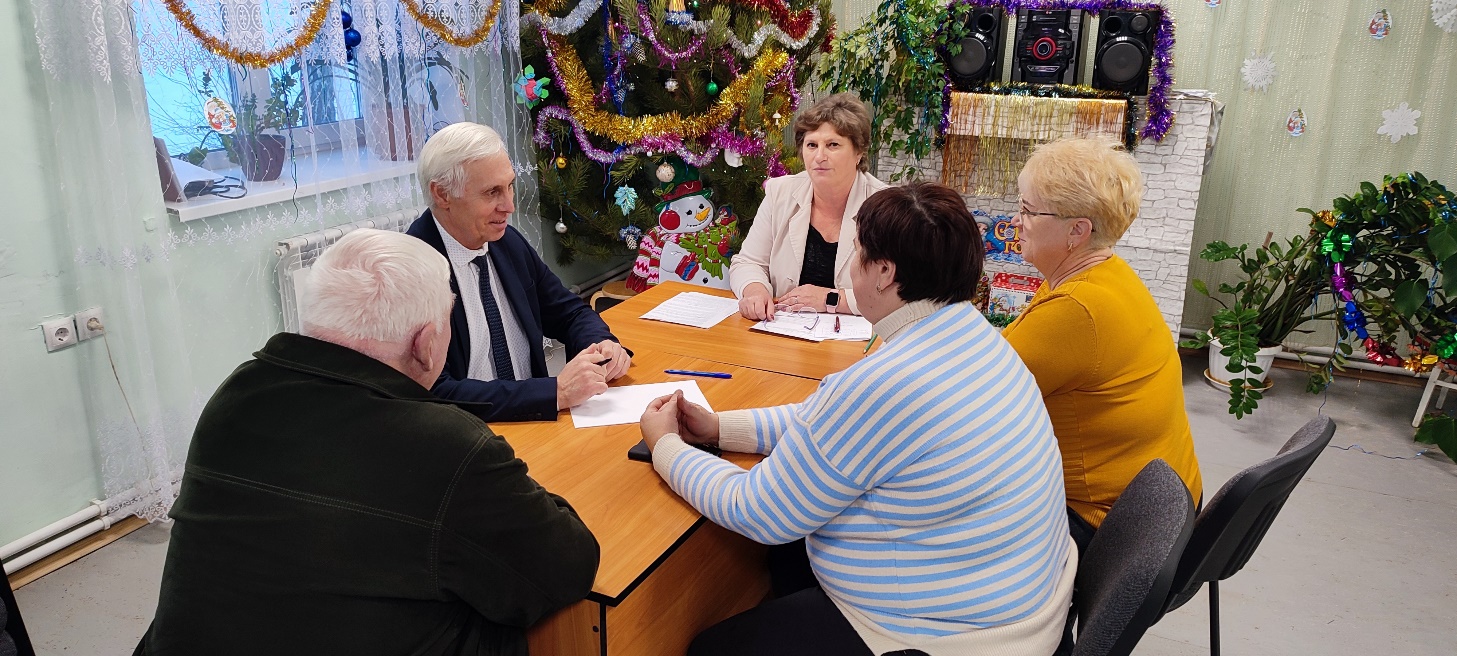 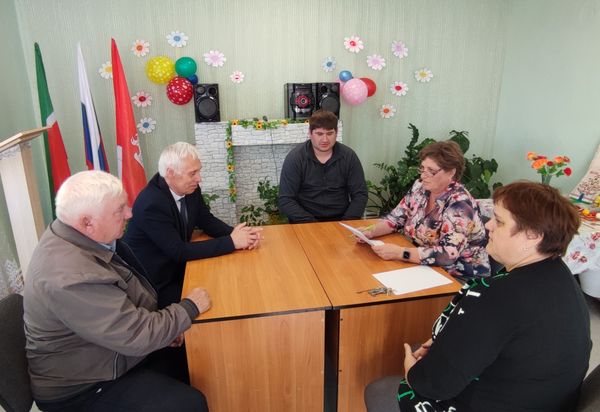 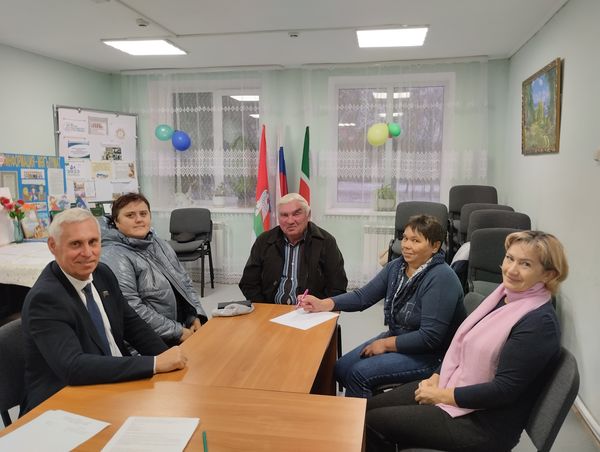 Численность населения
Бюджет
Доходная часть бюджета
Собственные доходы в 2023 г.
Основные расходы за 2023г. 
                                                                                                тыс.руб.
Содержание внутри поселковых дорог
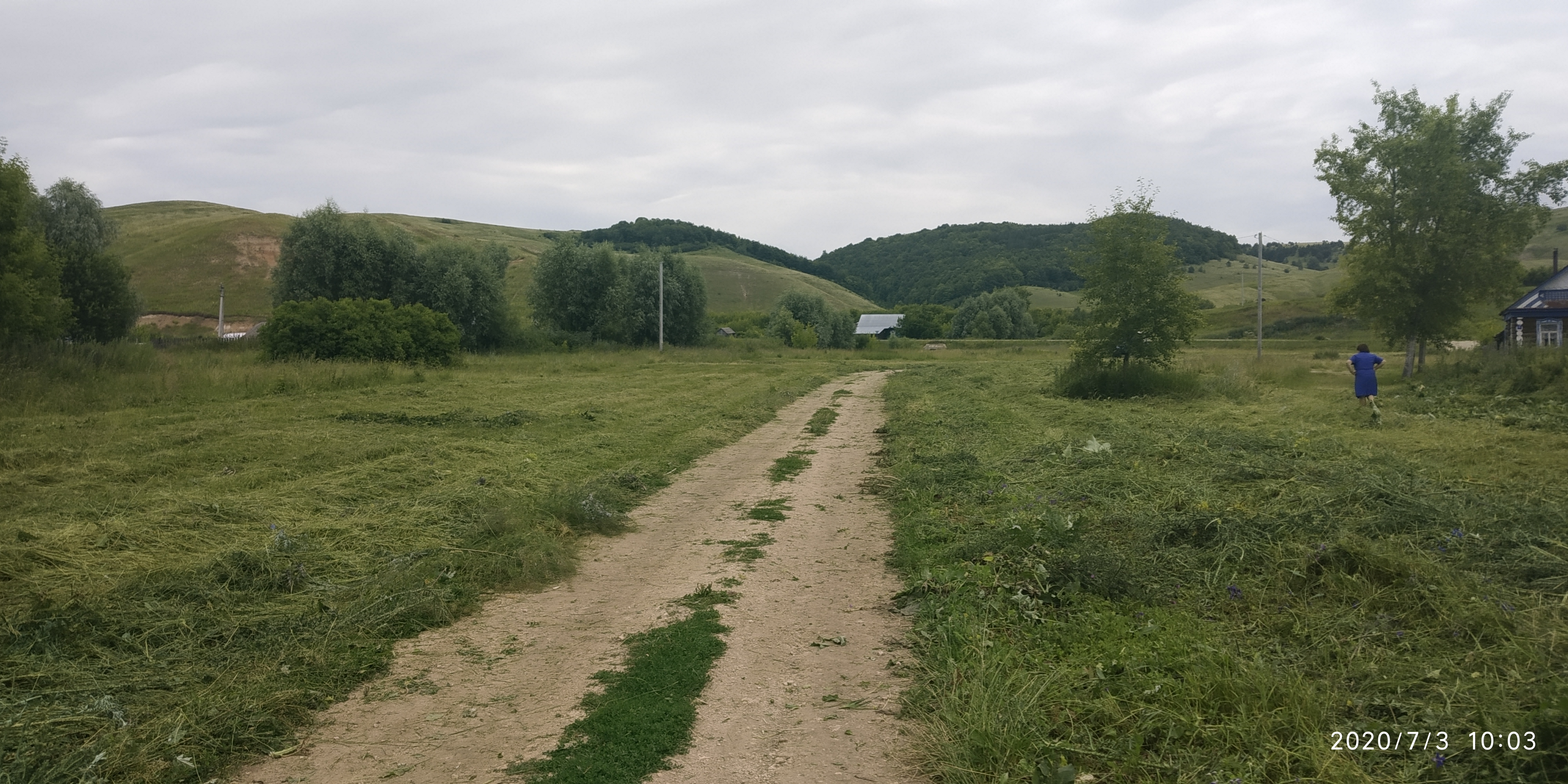 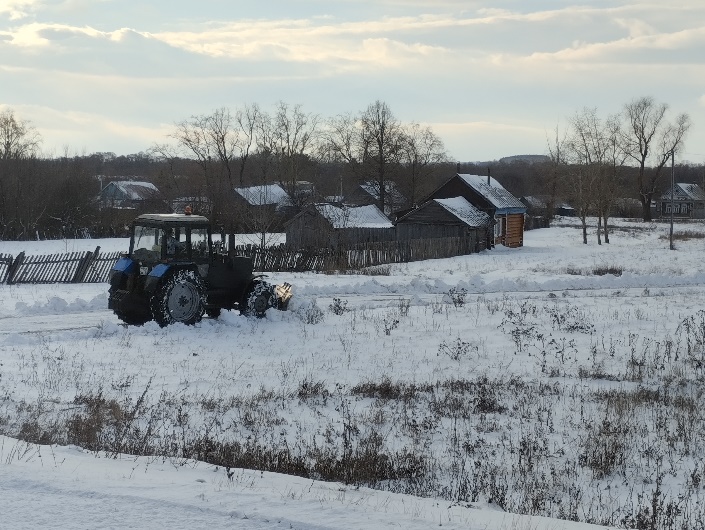 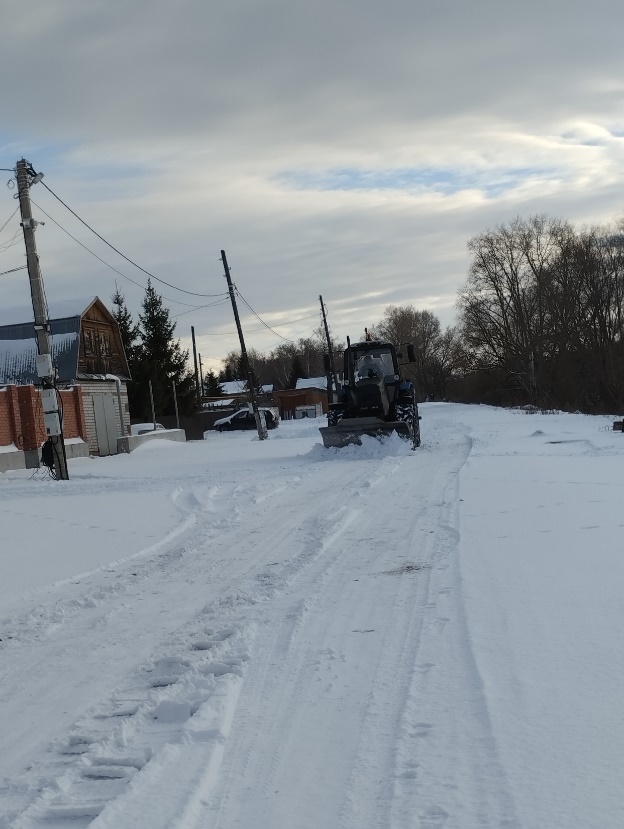 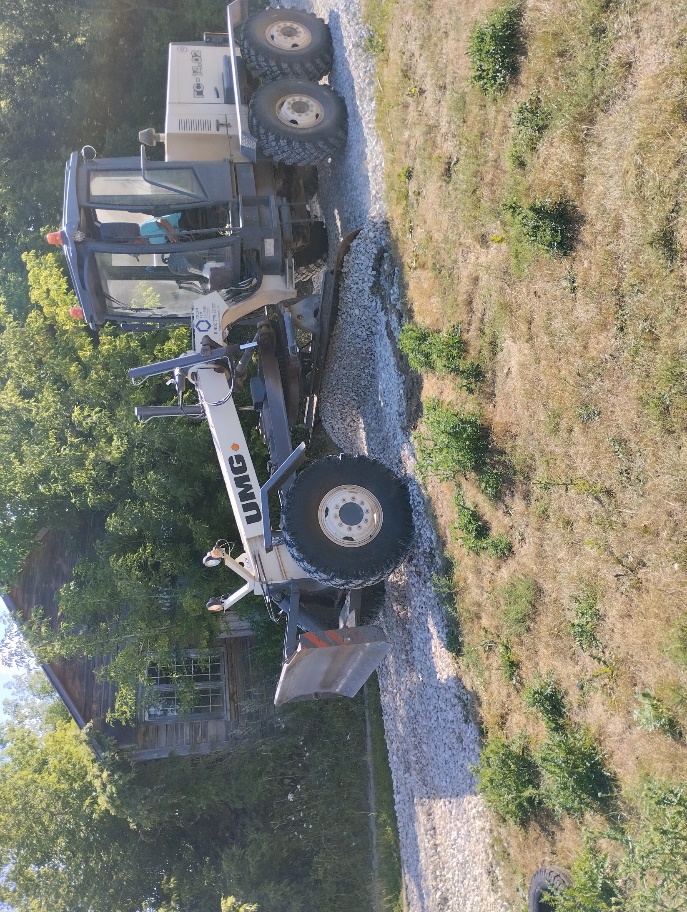 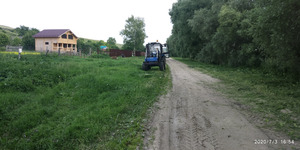 Сельское хозяйство
Поголовье
Субсидия на коров и коз
Получение дивидендов
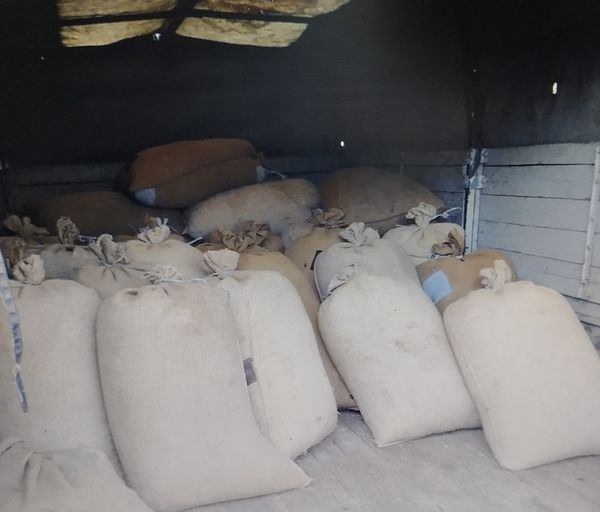 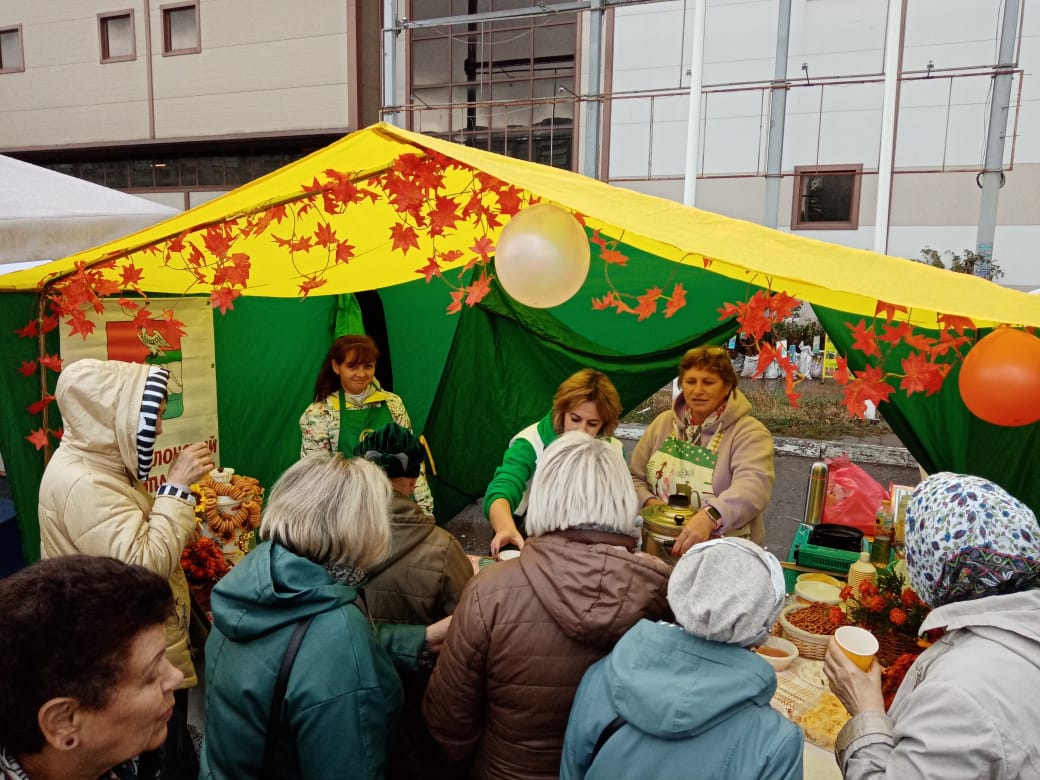 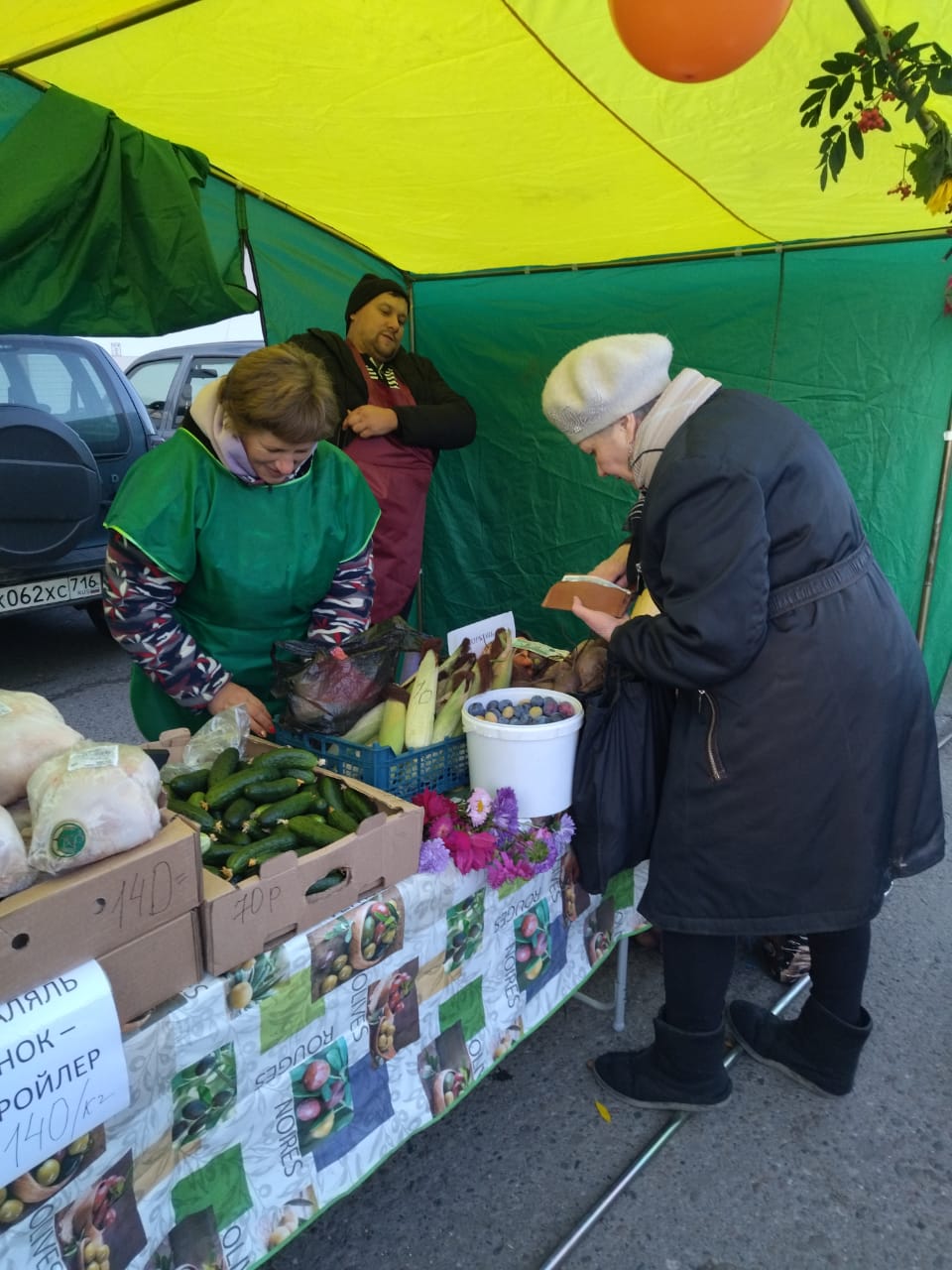 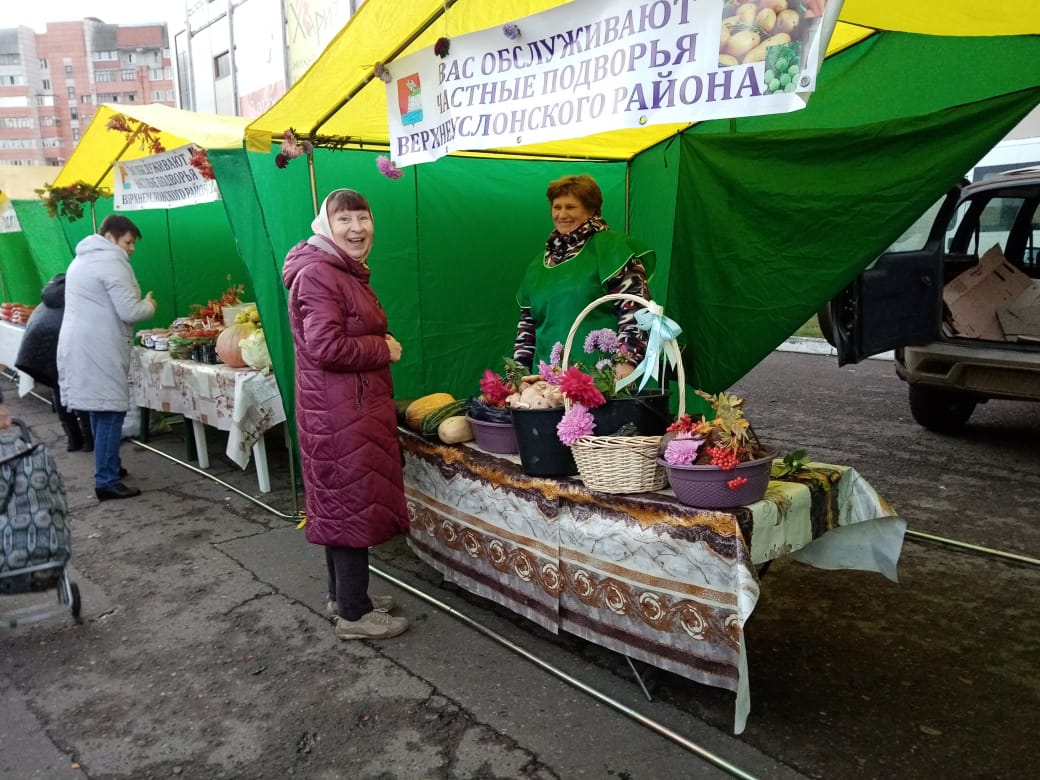 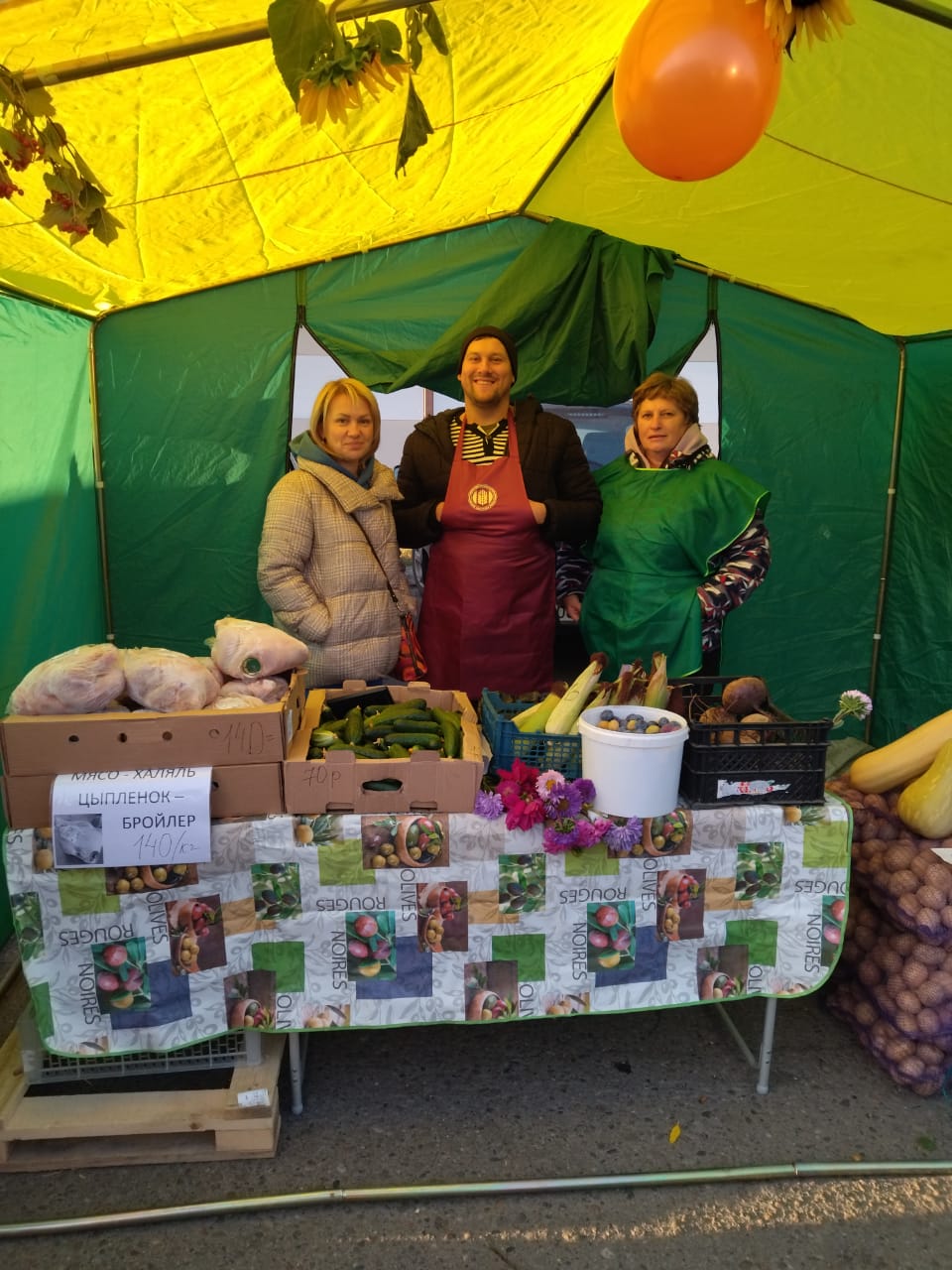 Благоустройство
Всего КРС 160 гол
Коров 107 гол.
Свиней -9 гол.
Овец -39 гол.
Коз-12 гол.
Лошадей -2 гол.
Птиц -879 шт.
П
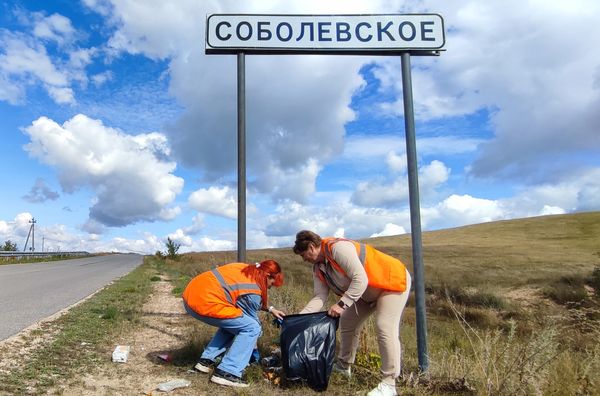 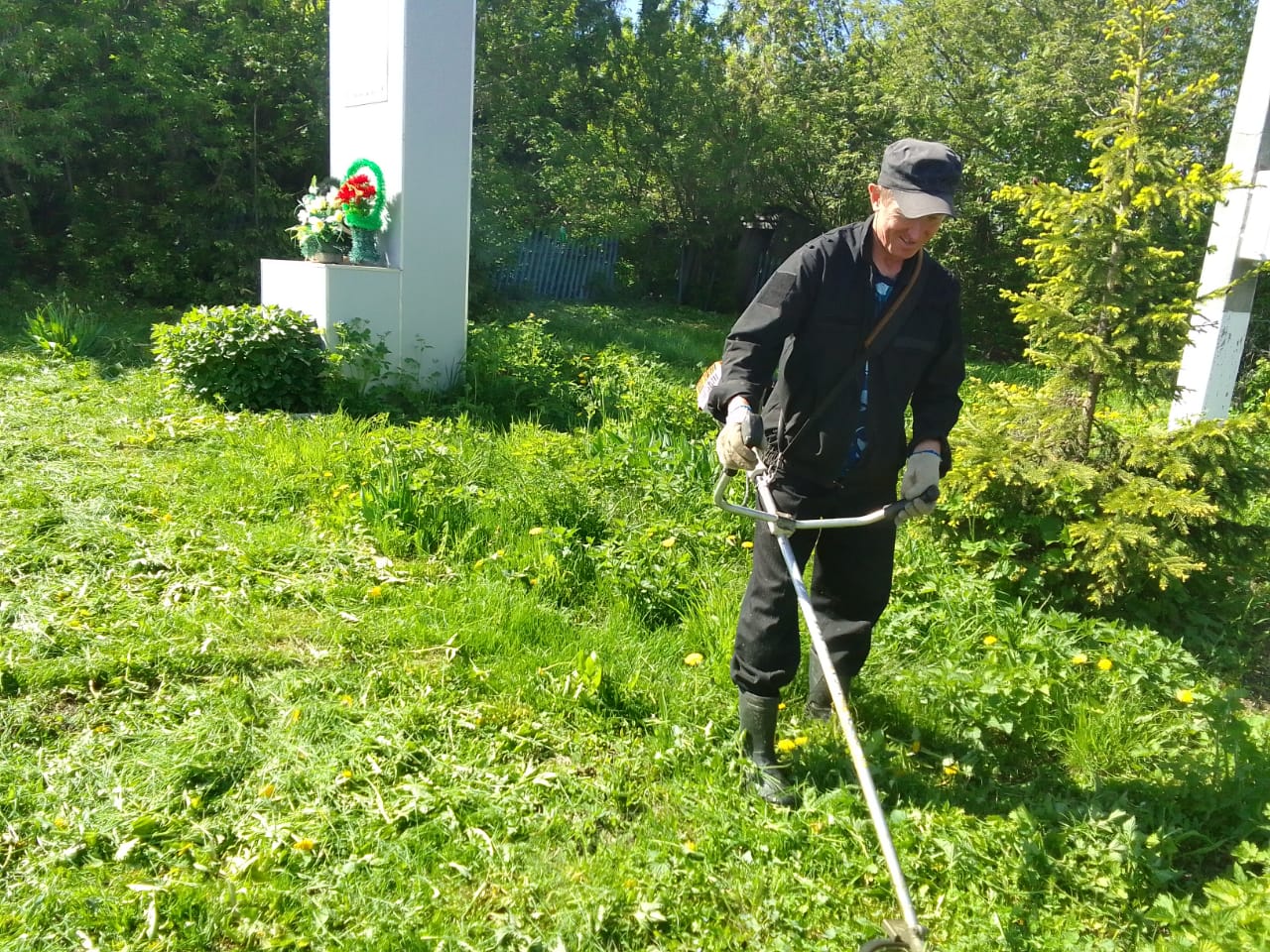 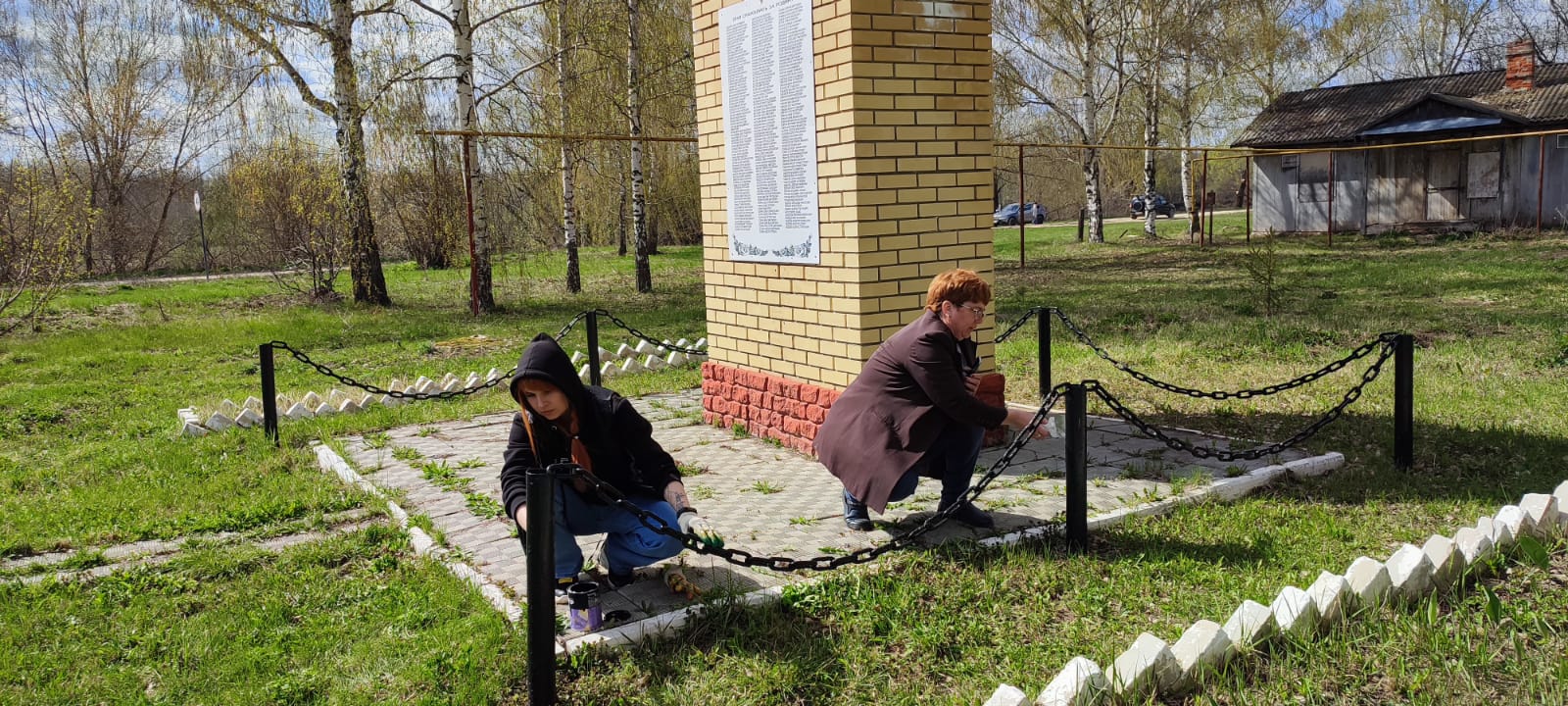 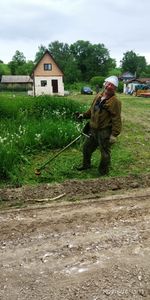 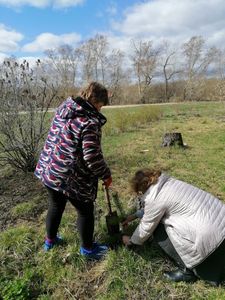 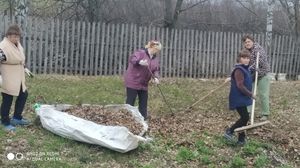 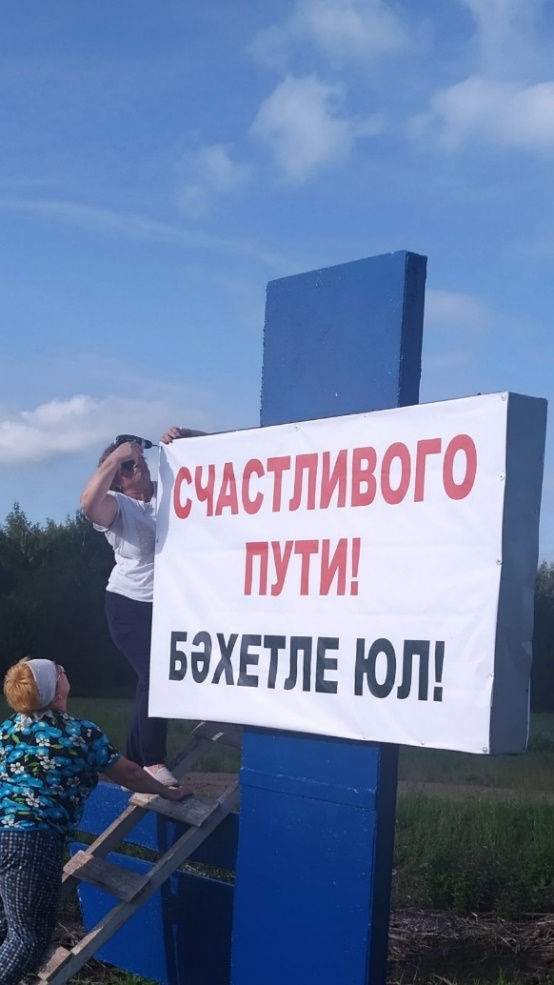 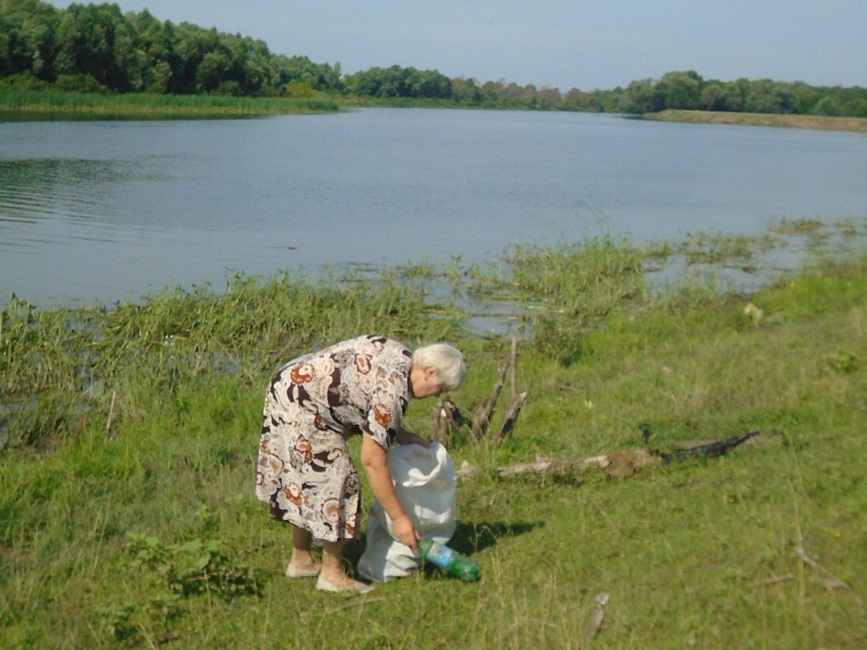 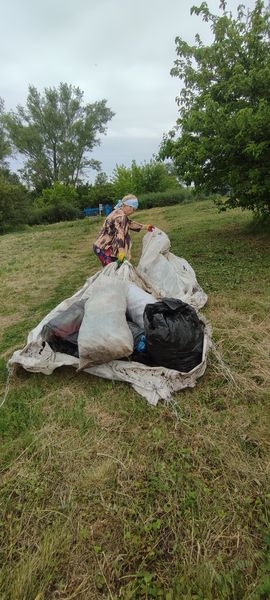 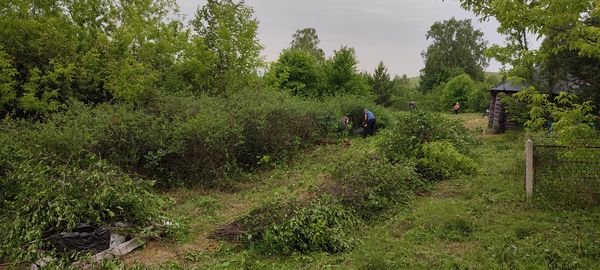 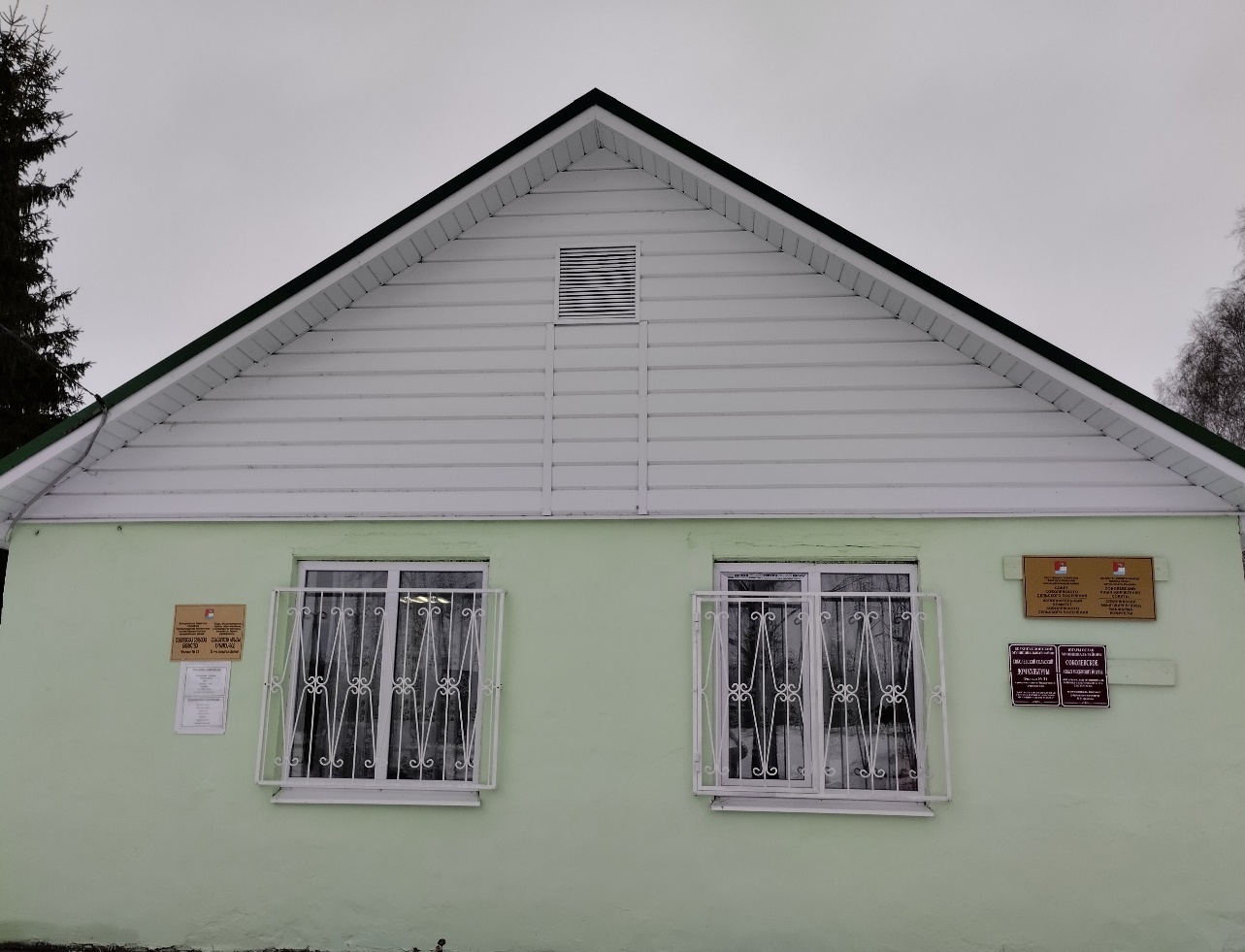 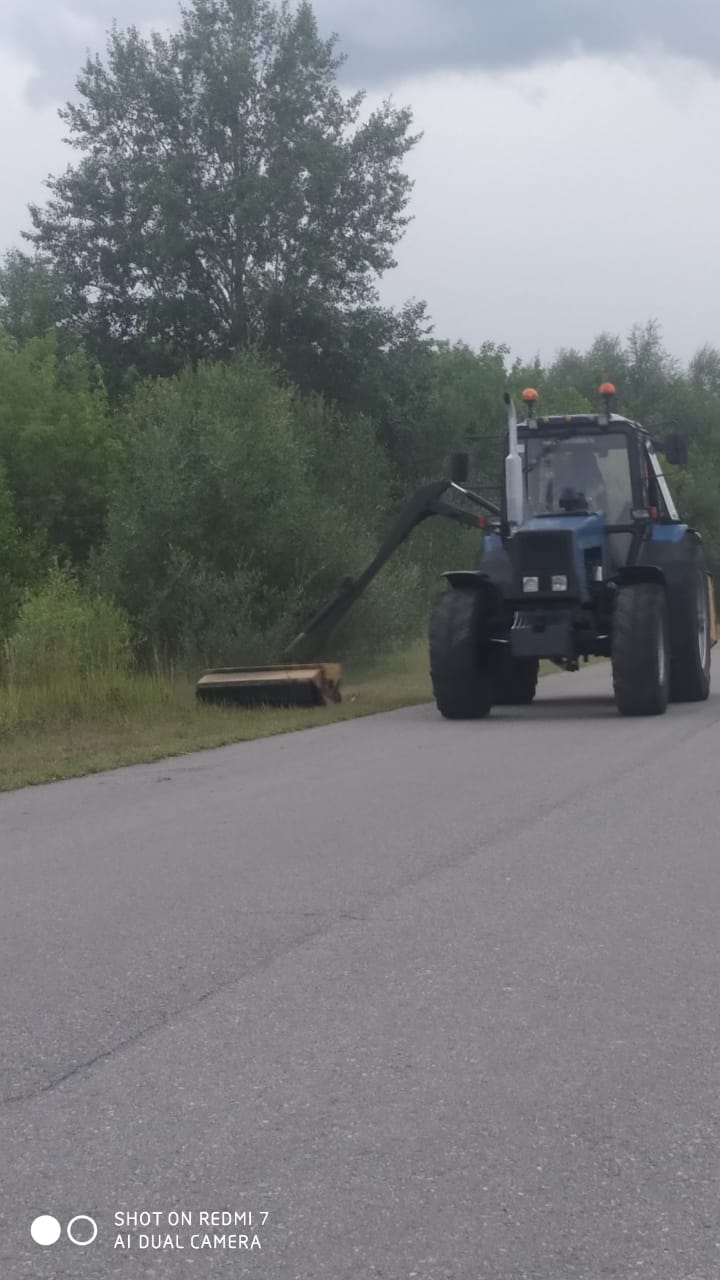 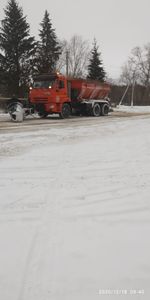 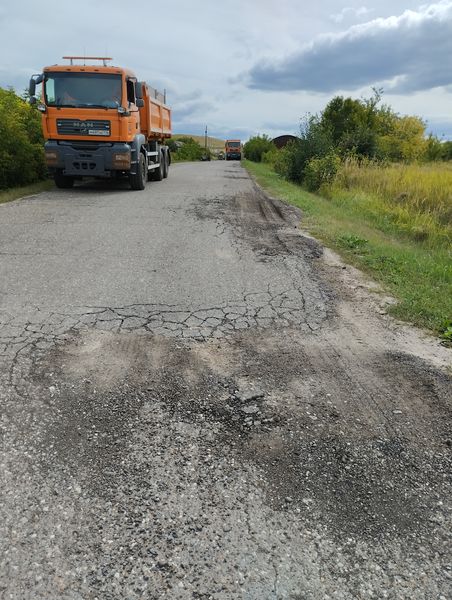 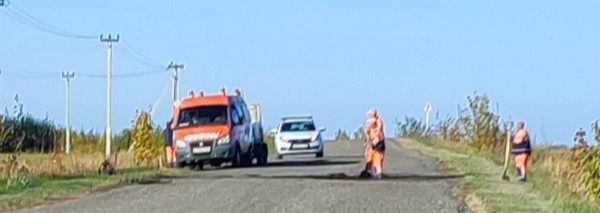 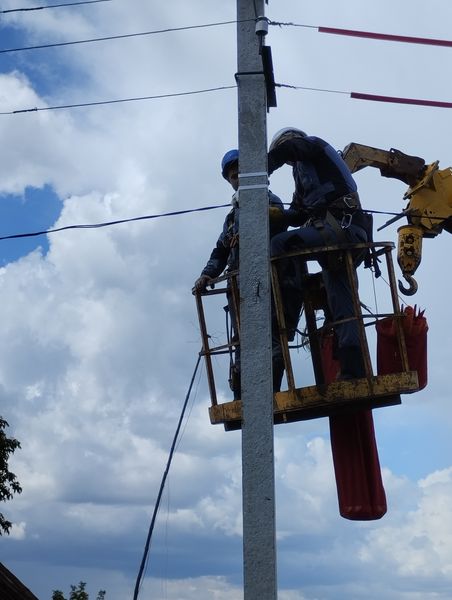 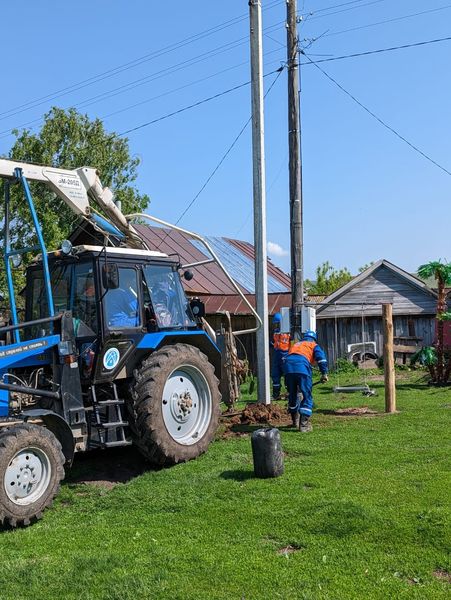 Вывоз ТКО
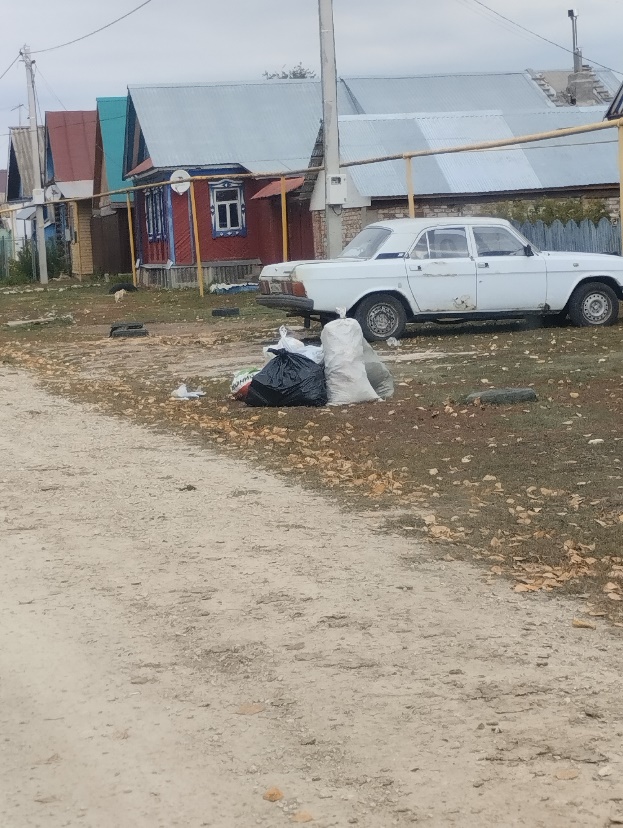 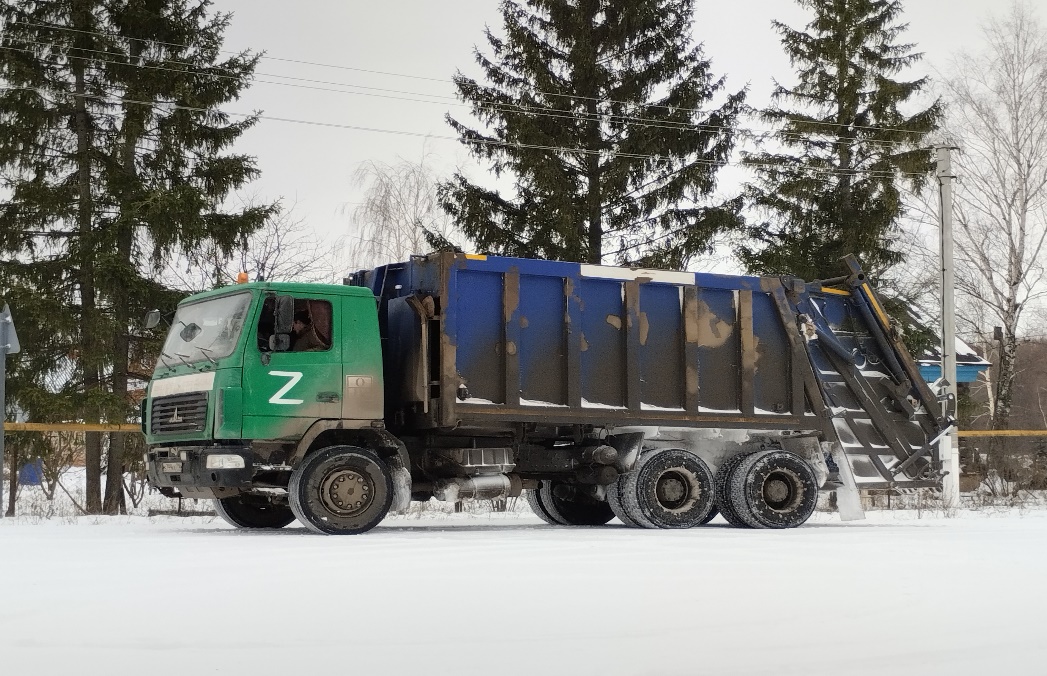 Культура
Всего КРС 160 гол
Коров 107 гол.
Свиней -9 гол.
Овец -39 гол.
Коз-12 гол.
Лошадей -2 гол.
Птиц -879 шт.
П
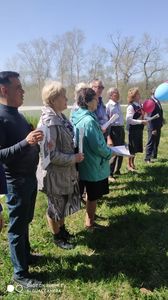 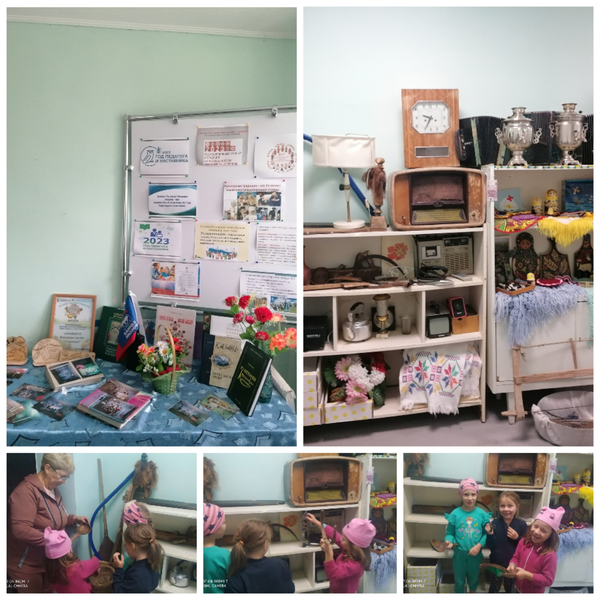 Проведение фестиваля «Играй гармонь в Соболевском»
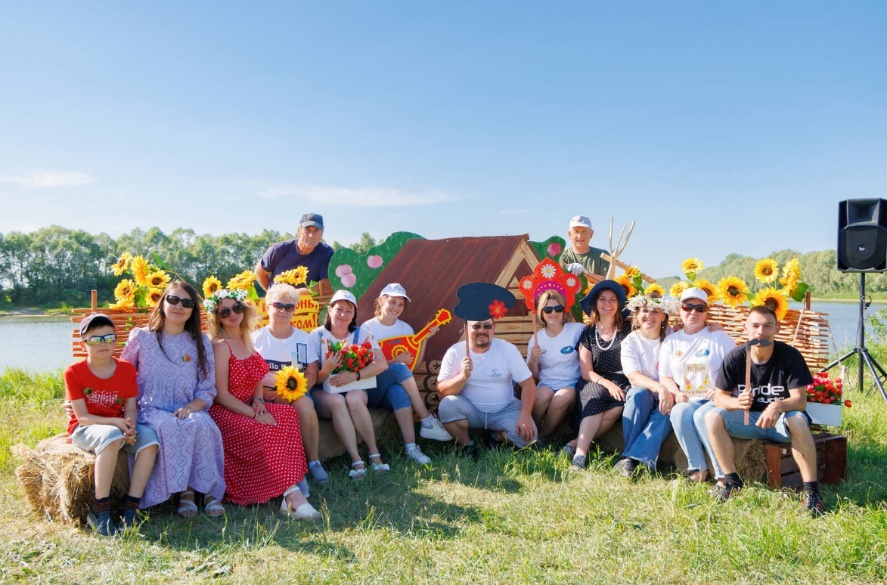 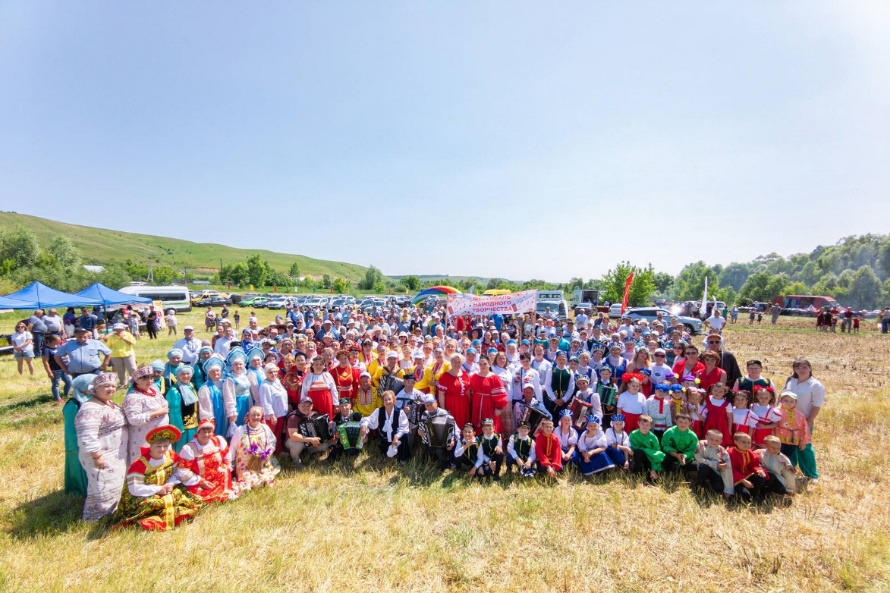 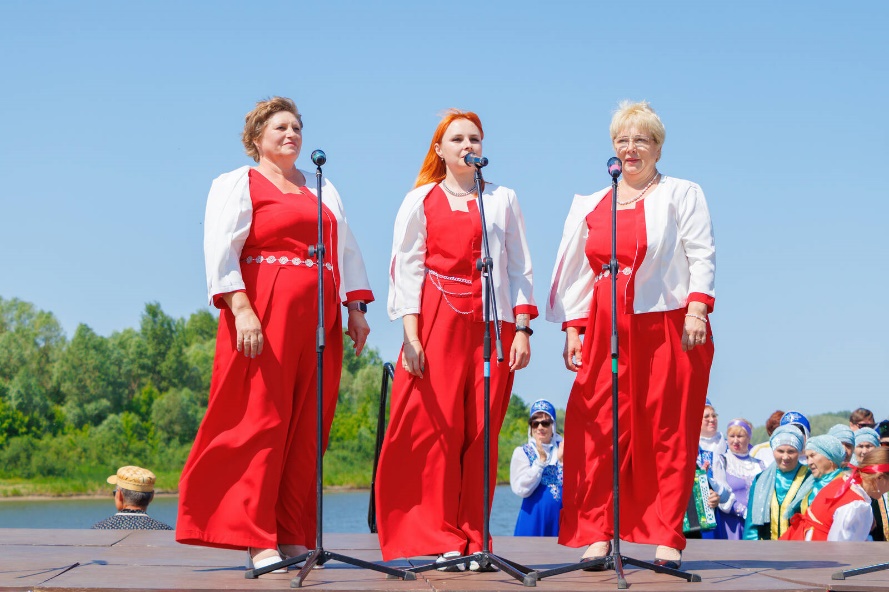 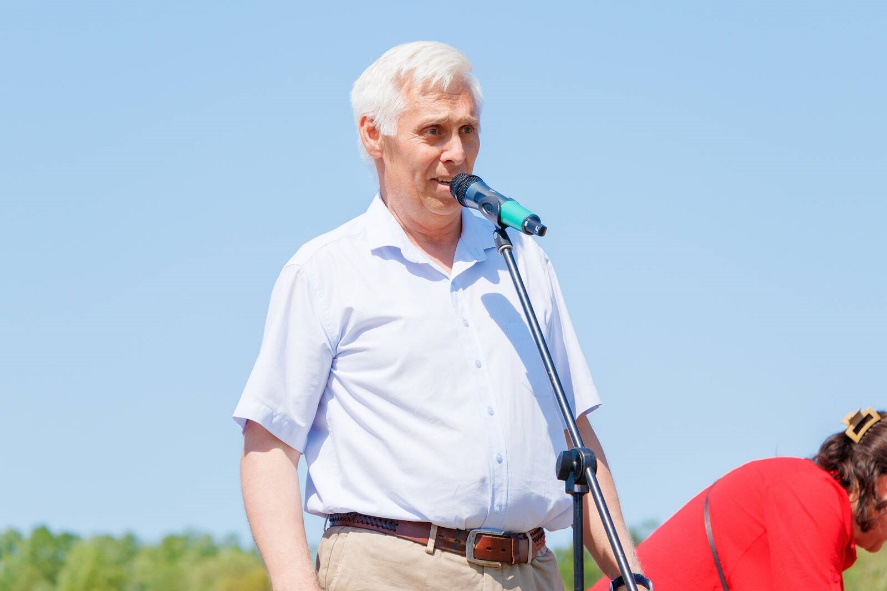 День «Семьи любви и верности»
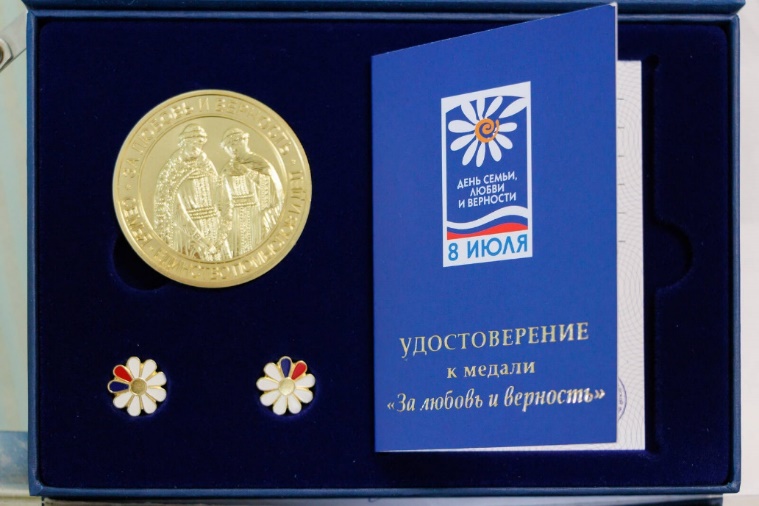 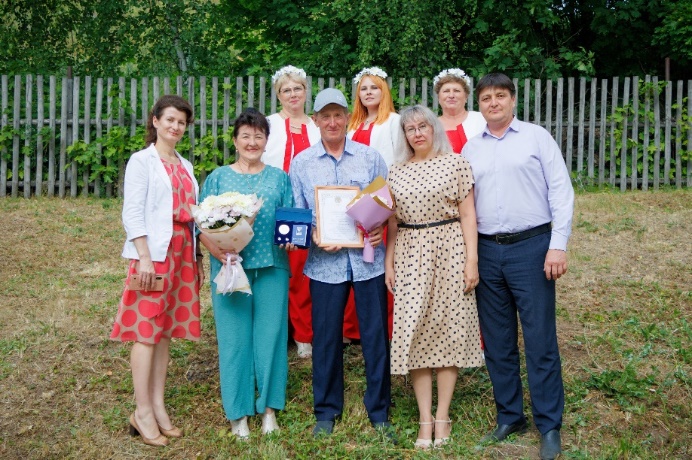 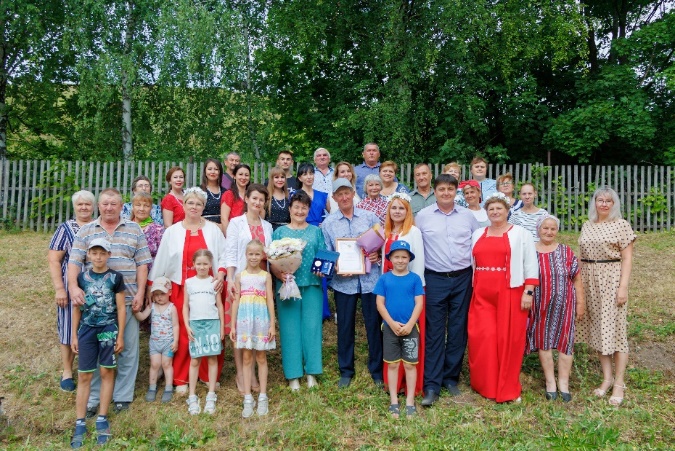 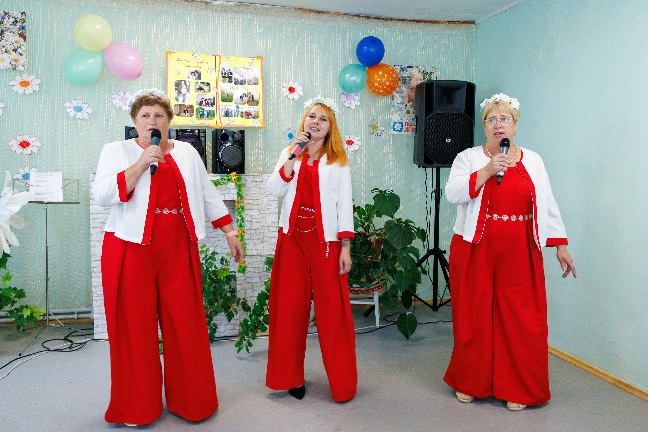 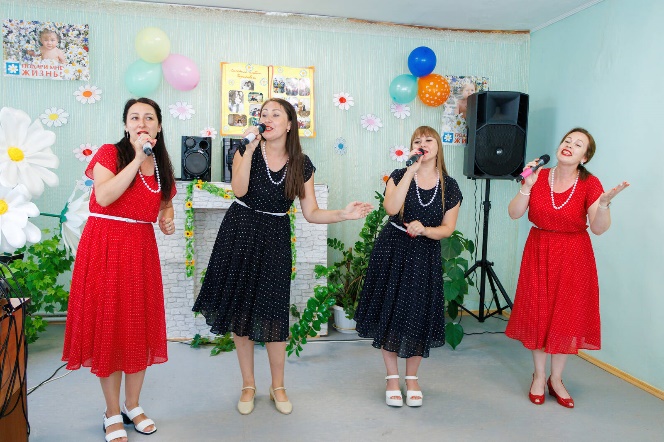 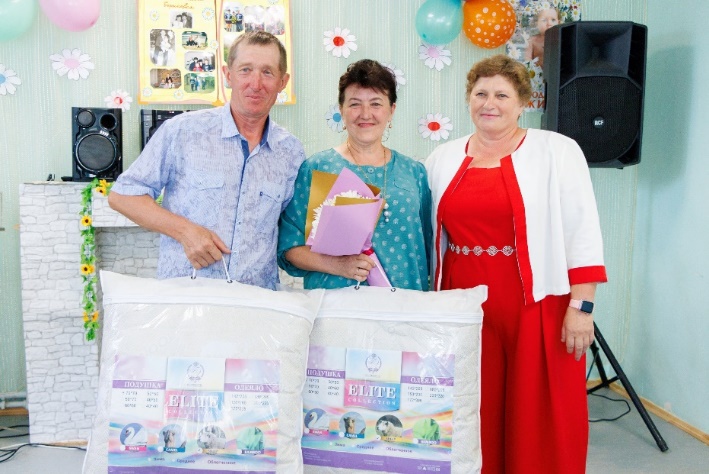 ДУХОВЕНСТВО
ДУХОВЕНСТВО
Взаимодействие с старостой старообрядческой общины
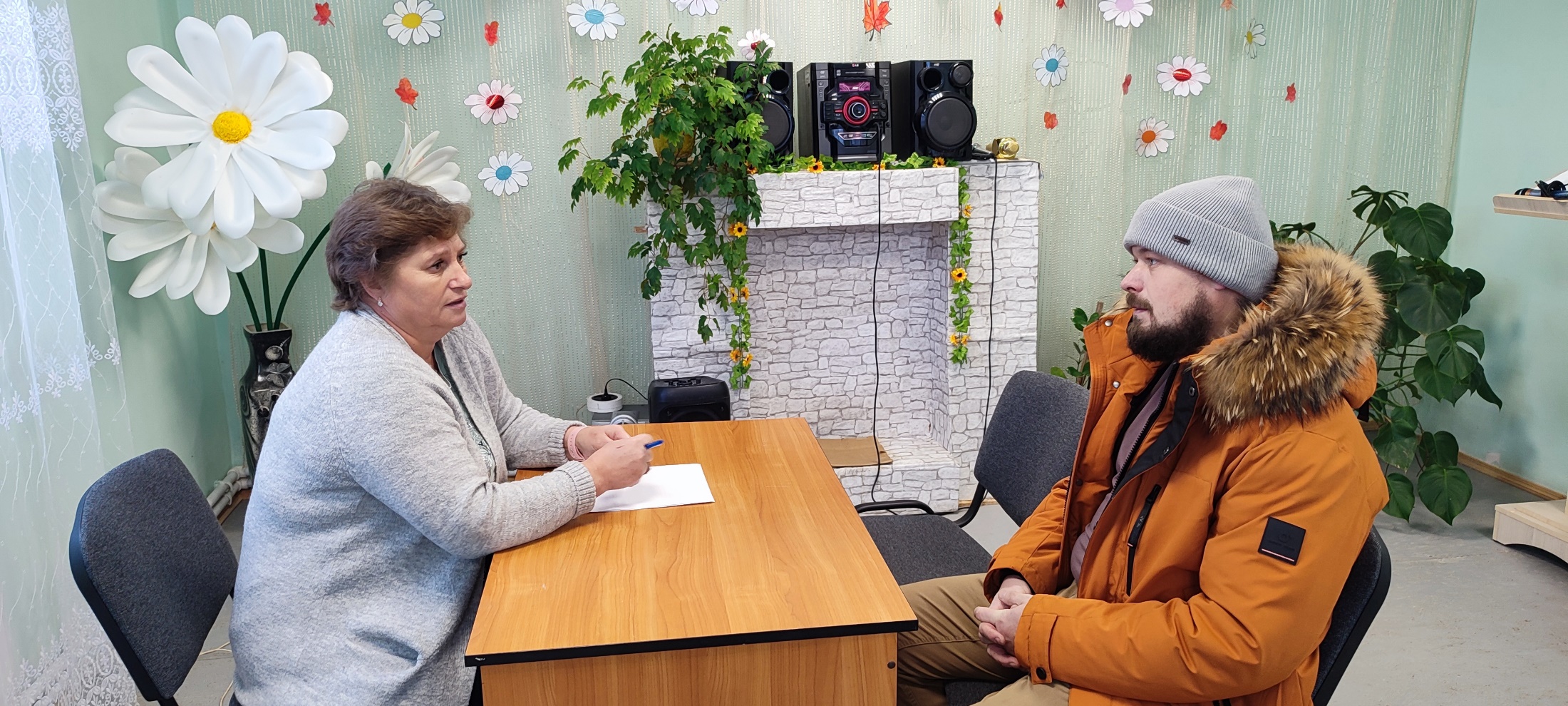 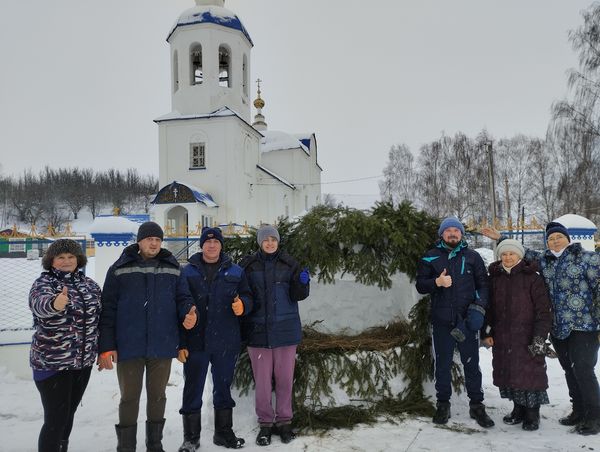 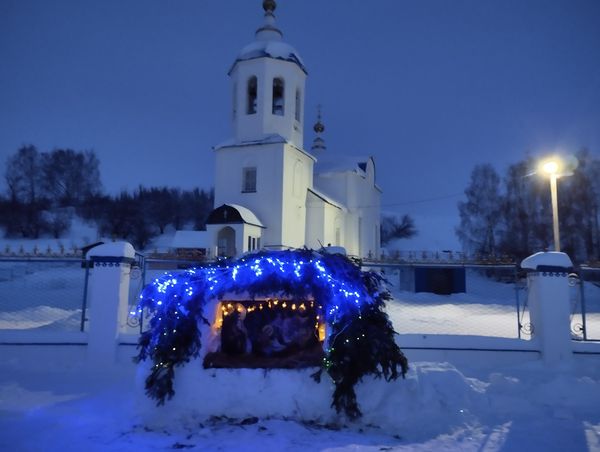 Призыв в ряды вооруженных сил
Мобилизованный Росихин Никита Григорьевич
Работа с мобилизованными
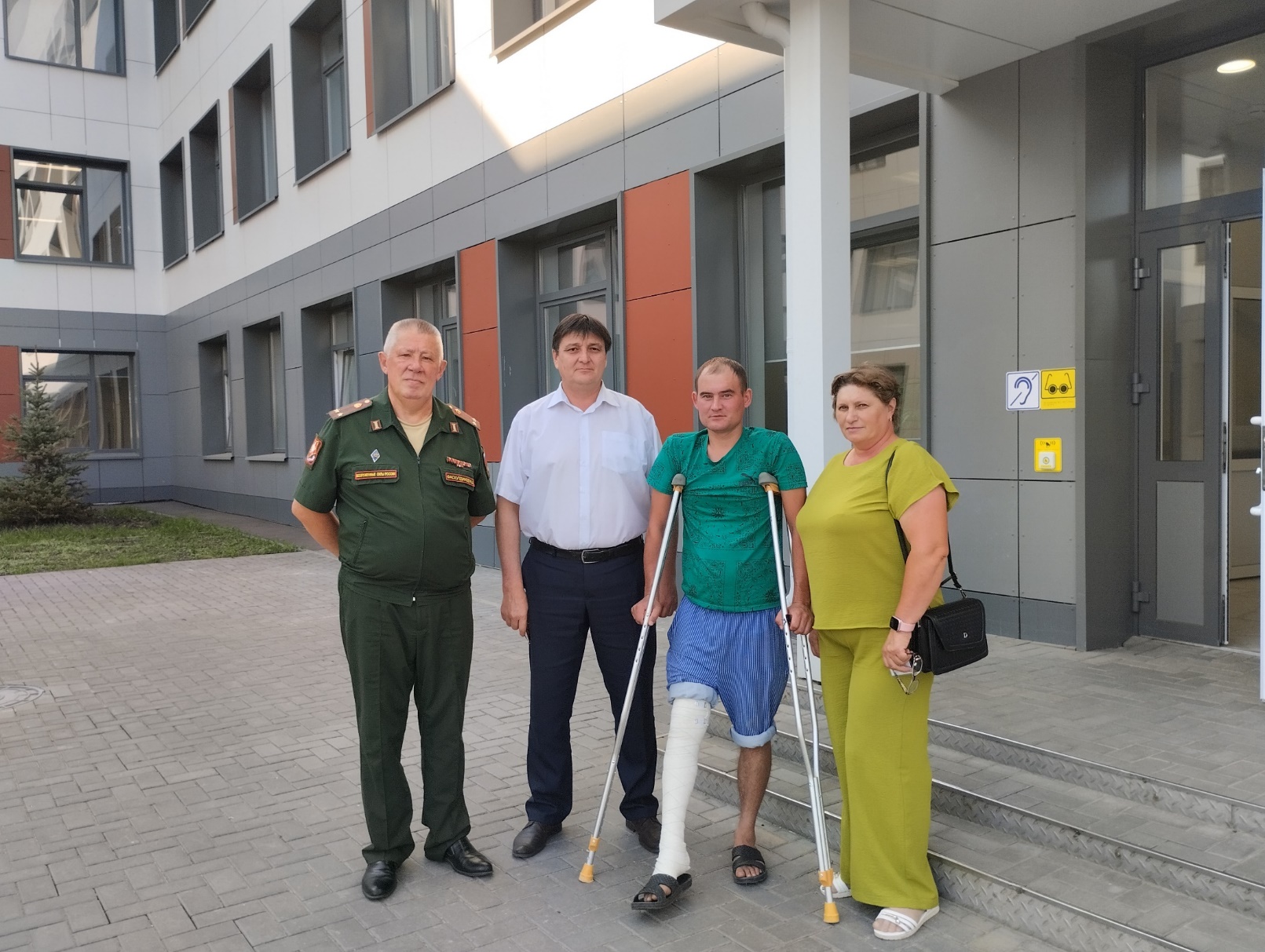 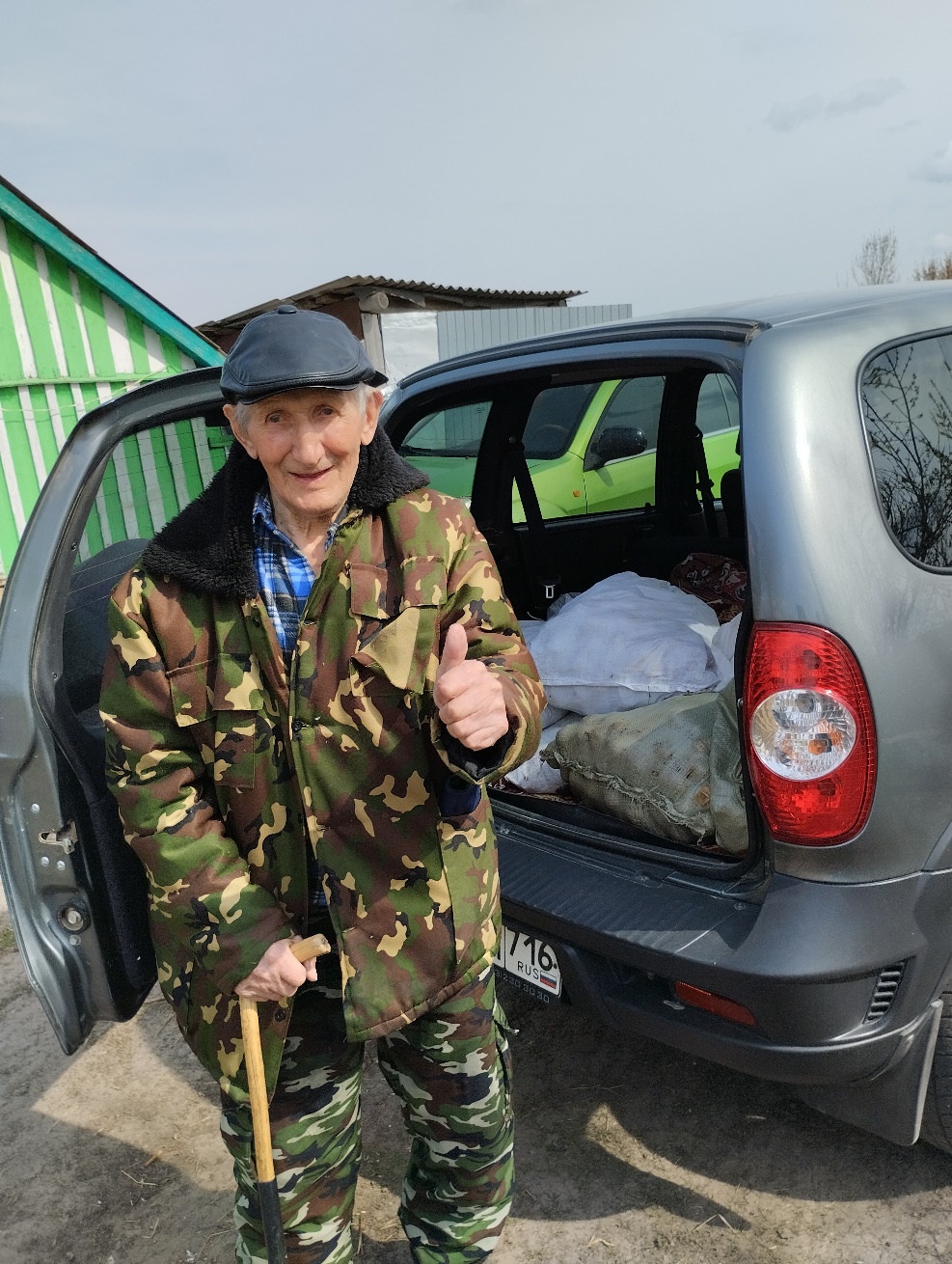 Соц.защита
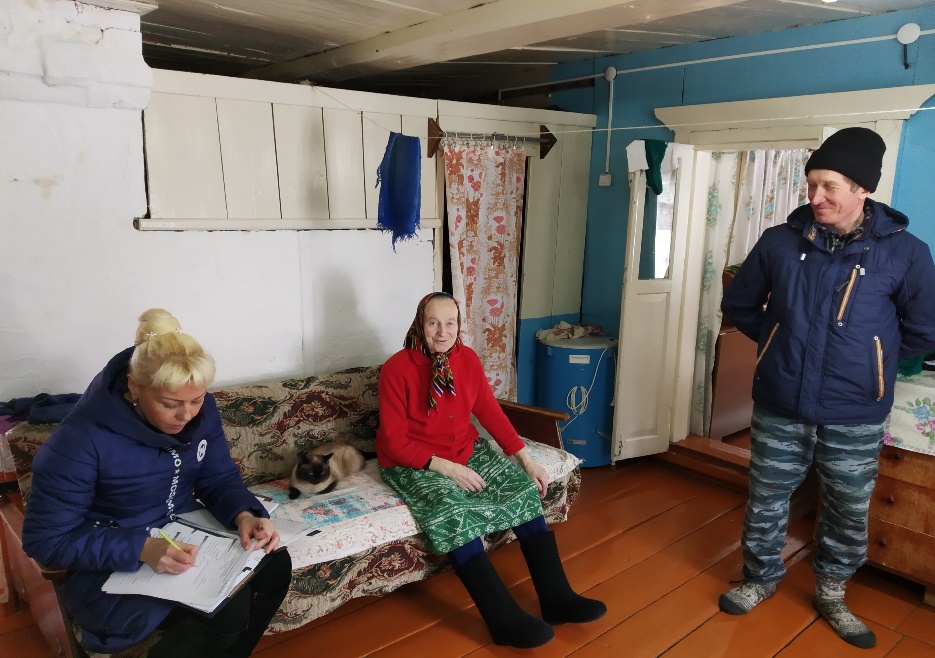 Почта
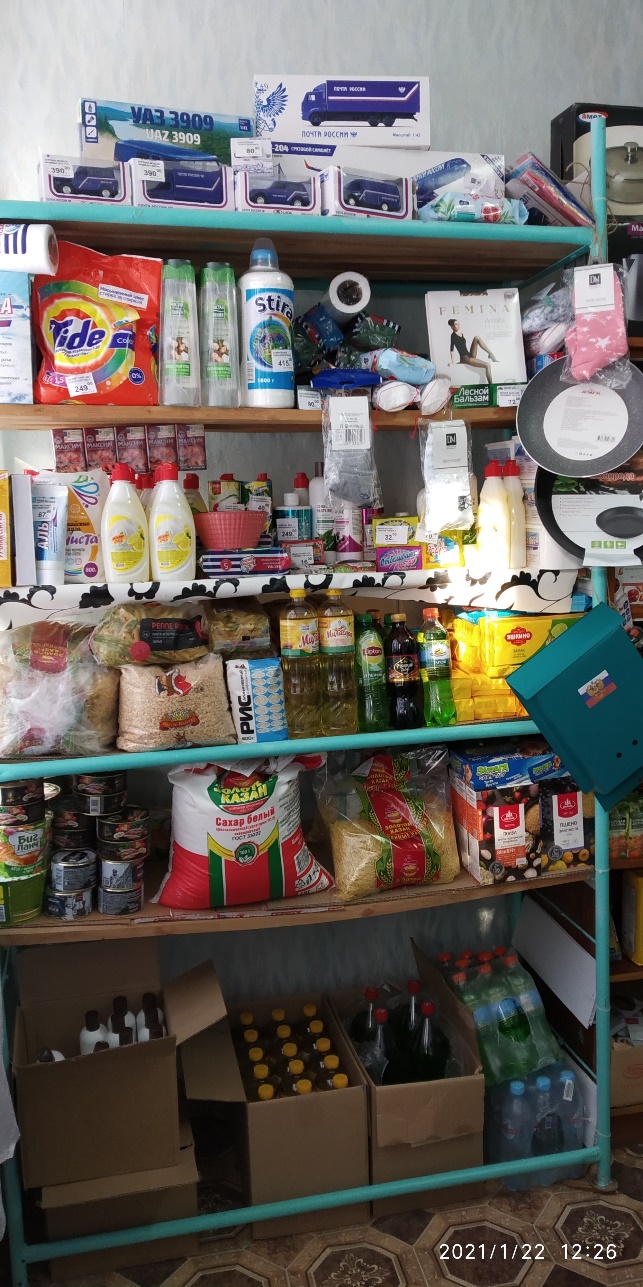 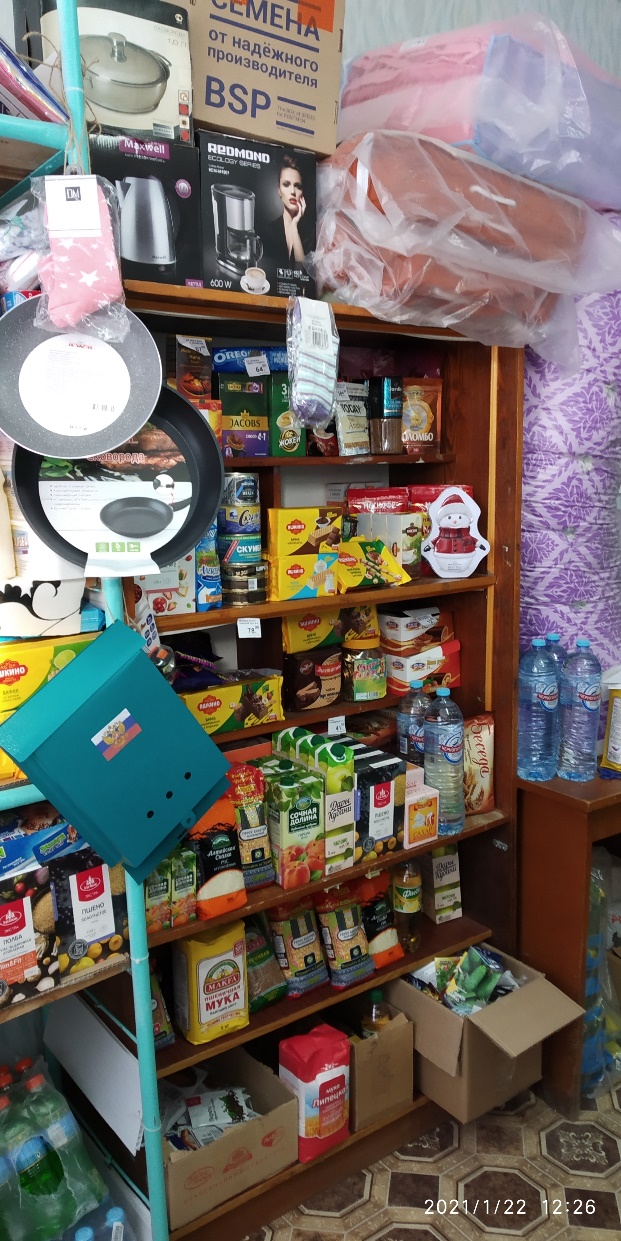 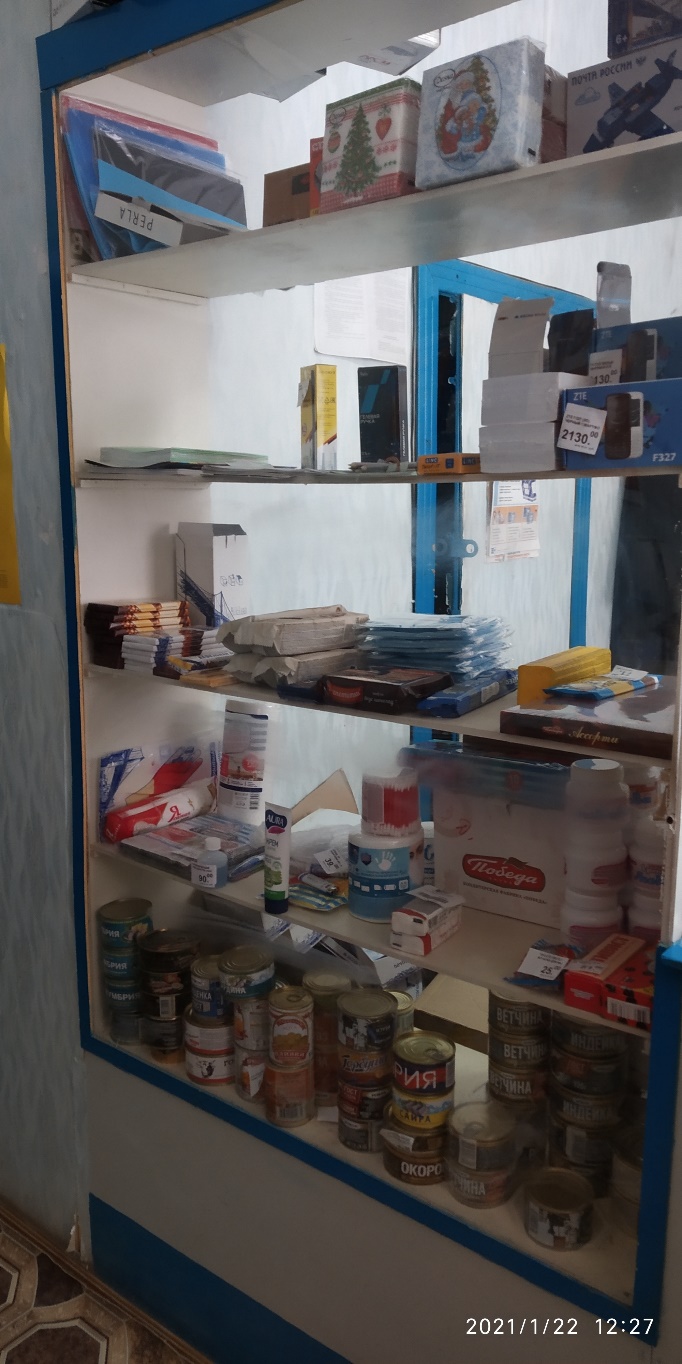 Здравоохранение
Вакцинация населения
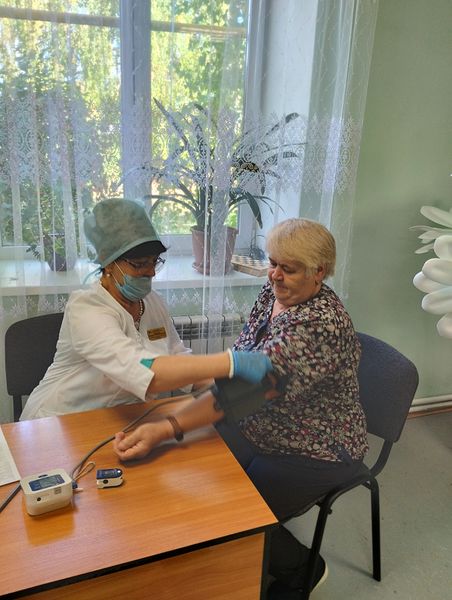 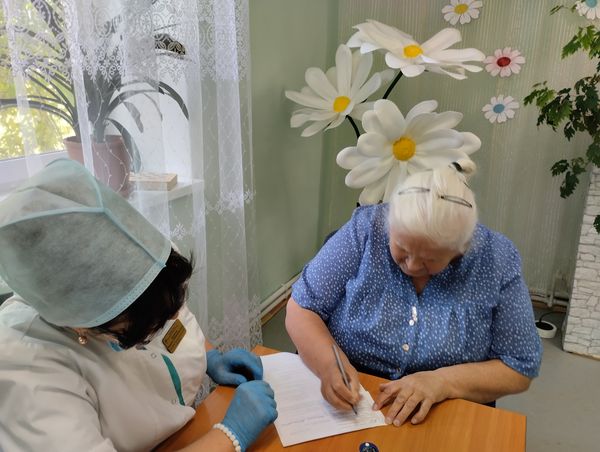 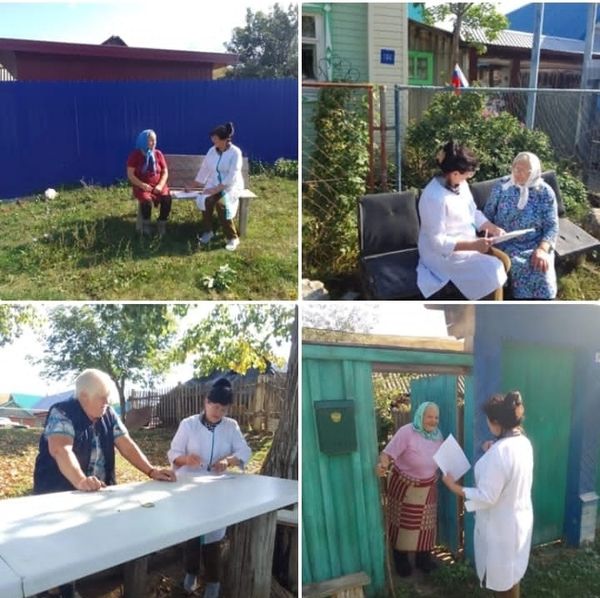 Правоохранительная деятельность
Пожарная безопасность
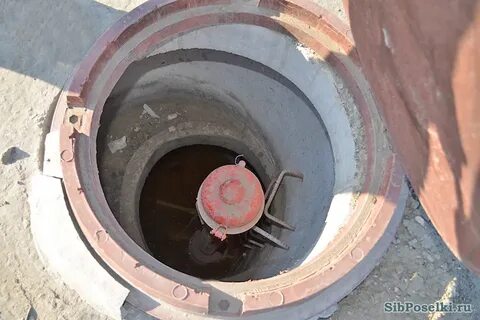 Водоснабжение
Информация финансово-хозяйственной деятельности 
по Соболевскому СП за 2023 год
 
Остаток денежных средств на 01.01.2024 г. -48 109,07 руб.
ВСЕГО Начислено за воду  463 836,47 руб.
Поступило за воду на р/счет 449 391,29 руб:
          Процент собираемости 96,9%, т.к. оплата за декабрь производится в январе.
 
ФАКТИЧЕСКИЙ РАСХОД составил  497 500,36 руб.:
з/плата операторам - 186 275,36руб. 
содержание аварийной бригады - 91 910,40 руб. 
налог УСН  2023г. 4 494,00 руб.
возмещено э/энергии 61 240 руб.- 26,30%  (начислено 232 621.50 руб.)
услуги экскаватора 19 680 руб
расходные материалы для скважин 19 680 руб.
услуги банка 1000 руб
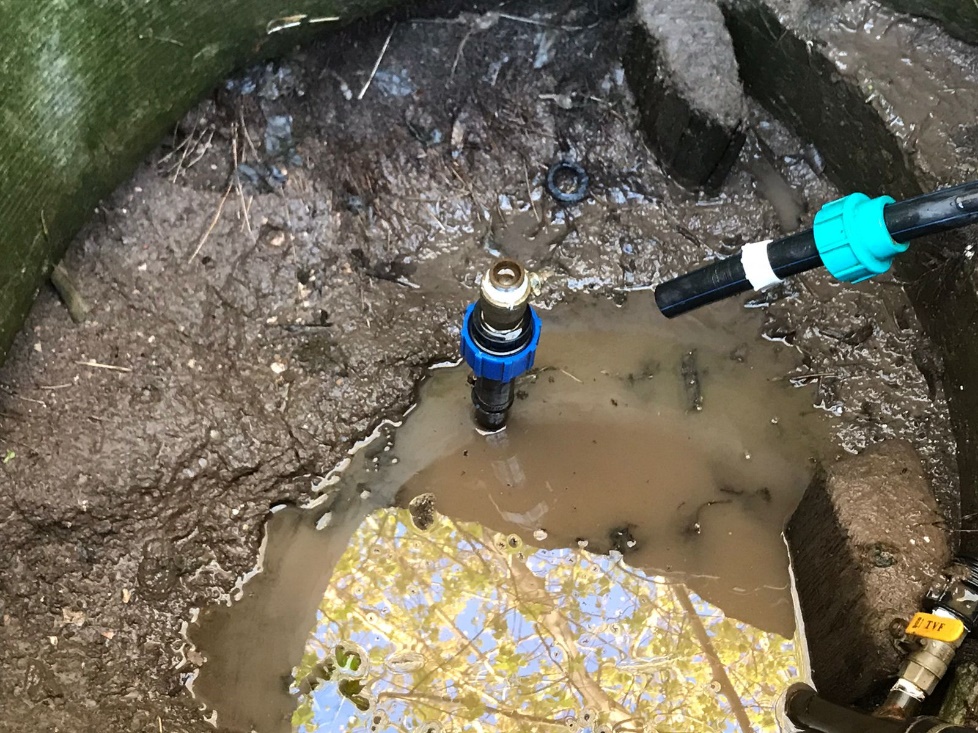 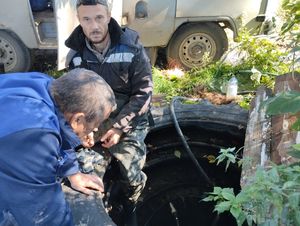 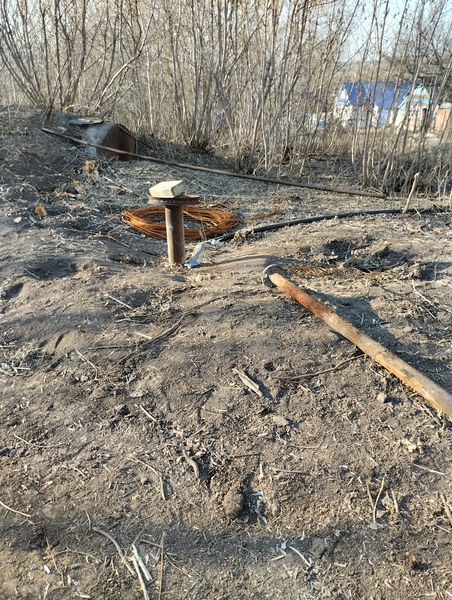 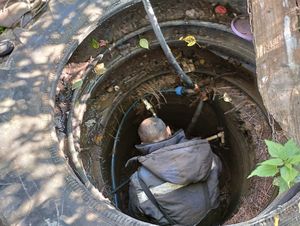 Самообложение
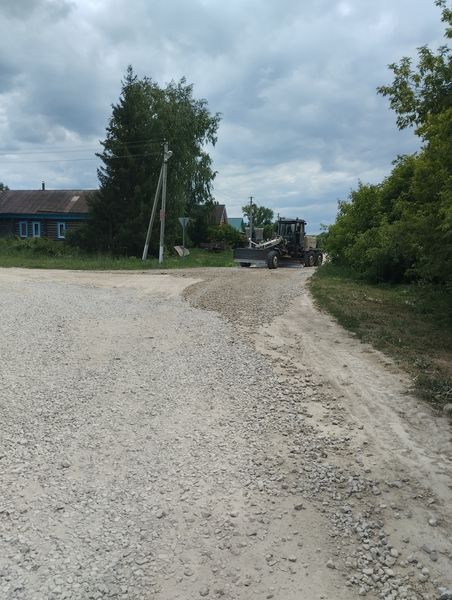 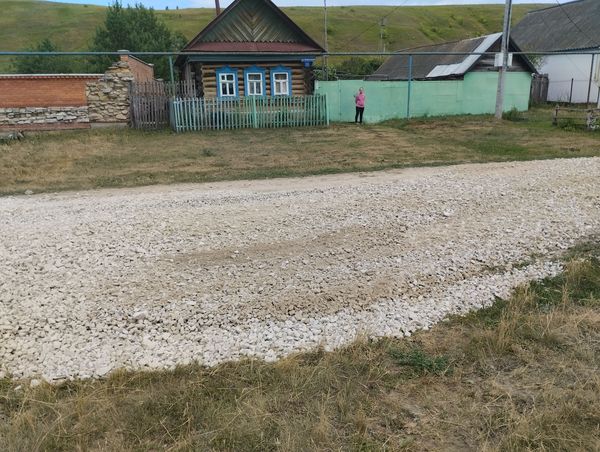 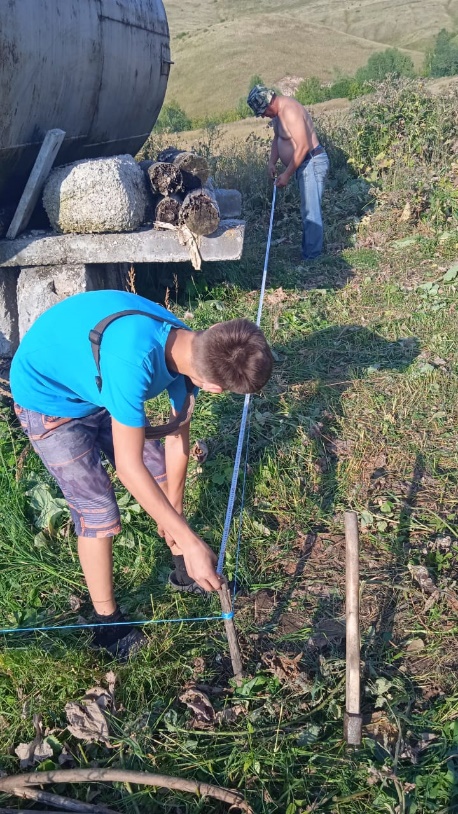 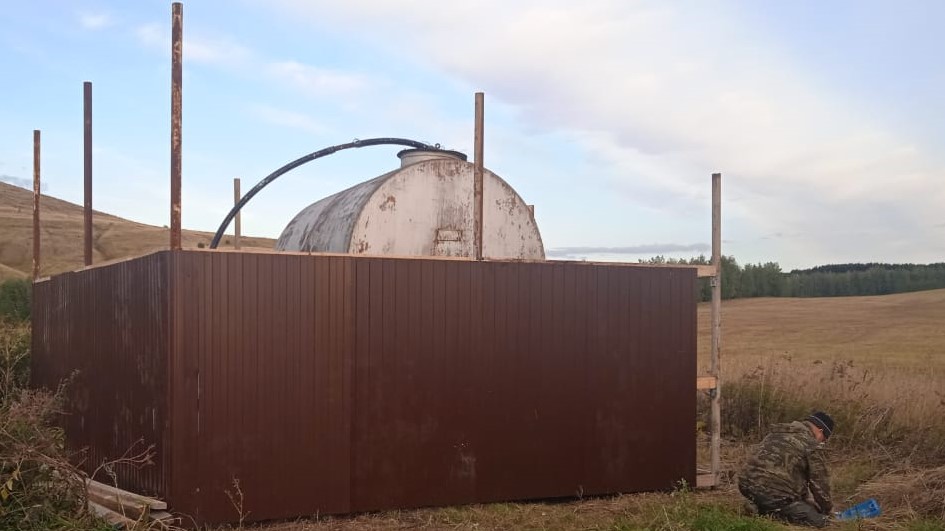 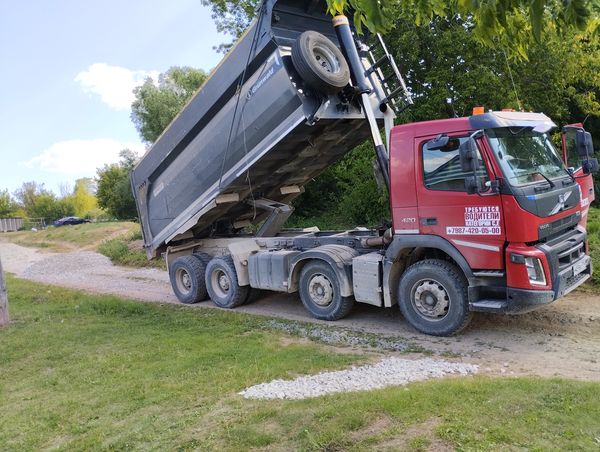 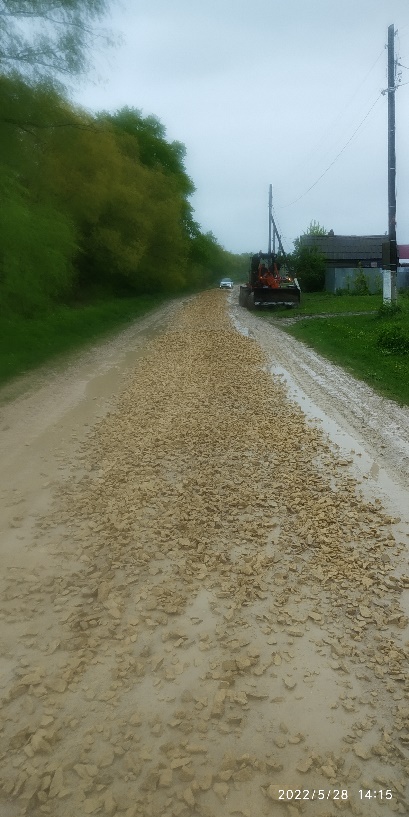 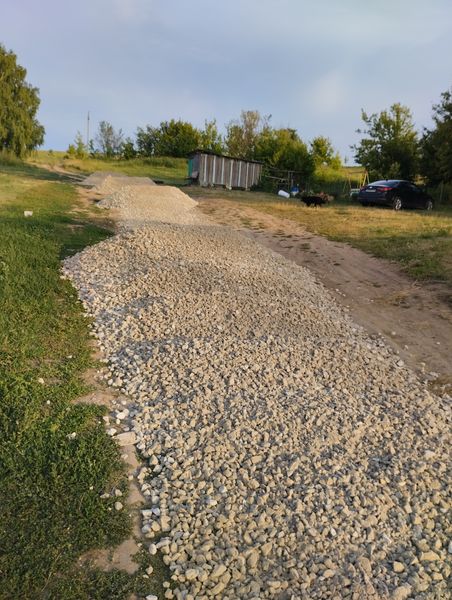 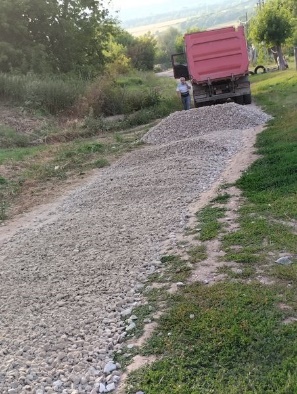 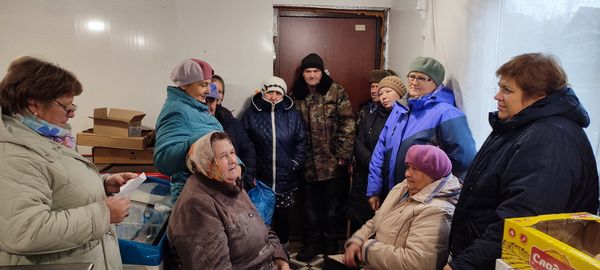 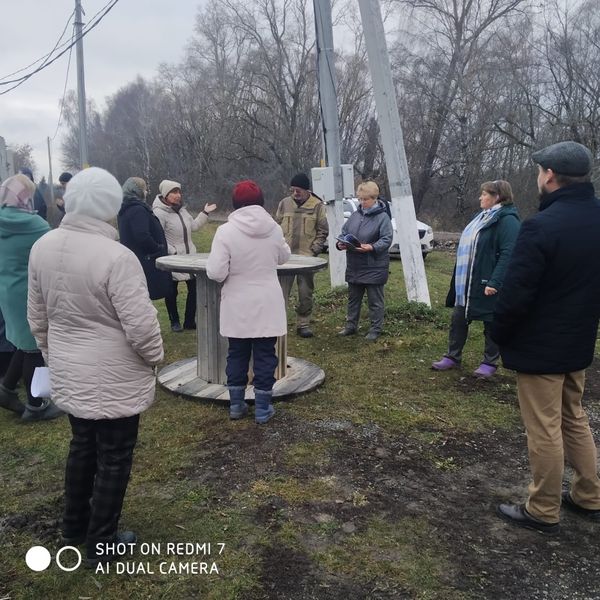 Спонсорская помощь ООО «ГК «Сокол»
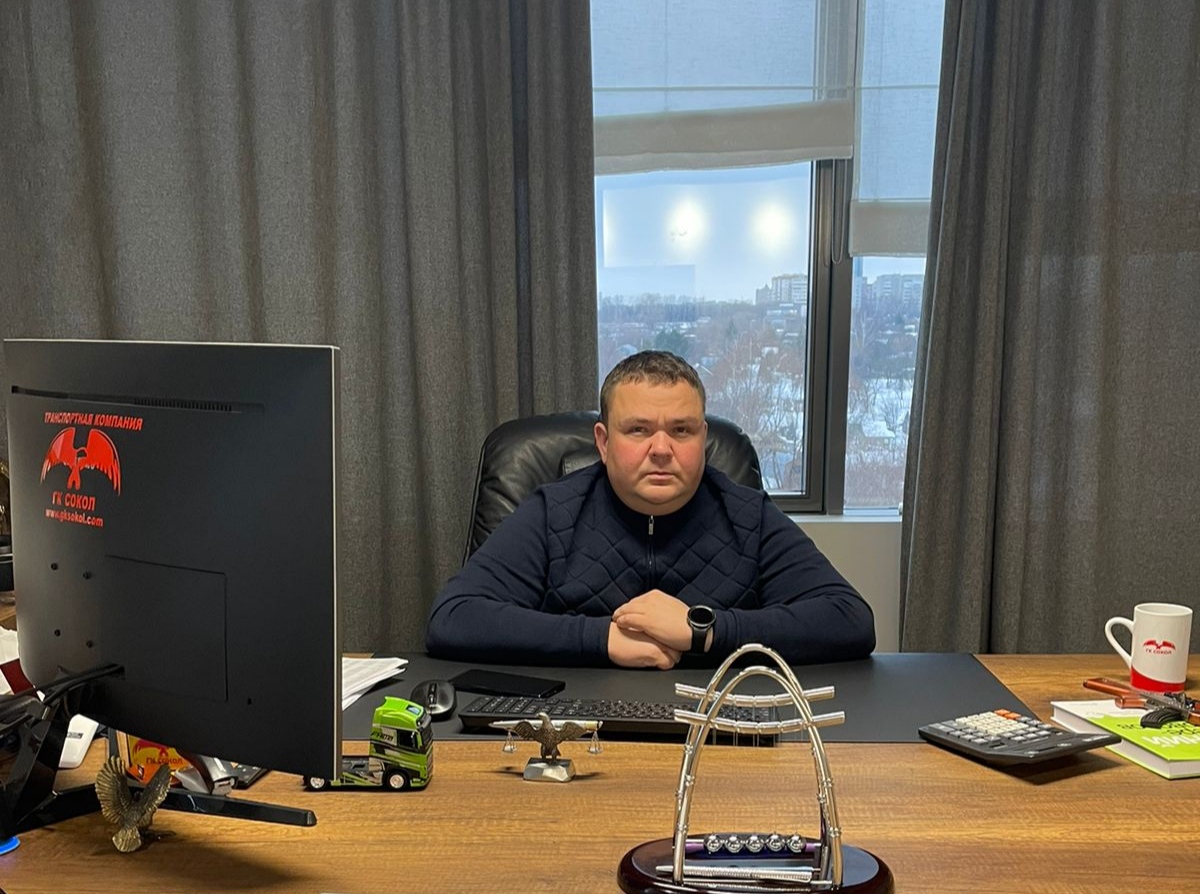 Выпиливание аварийных и старых деревьев
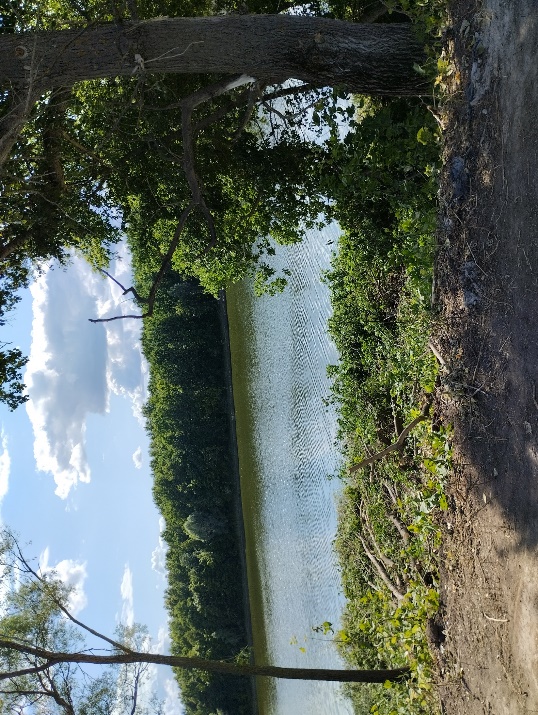 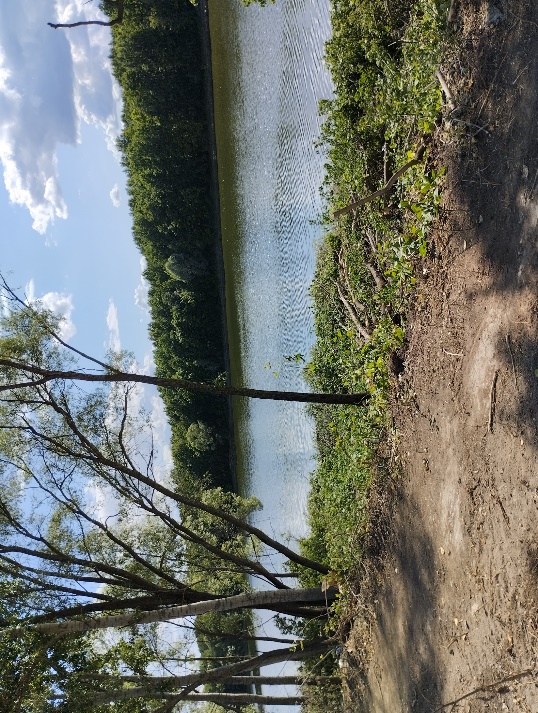 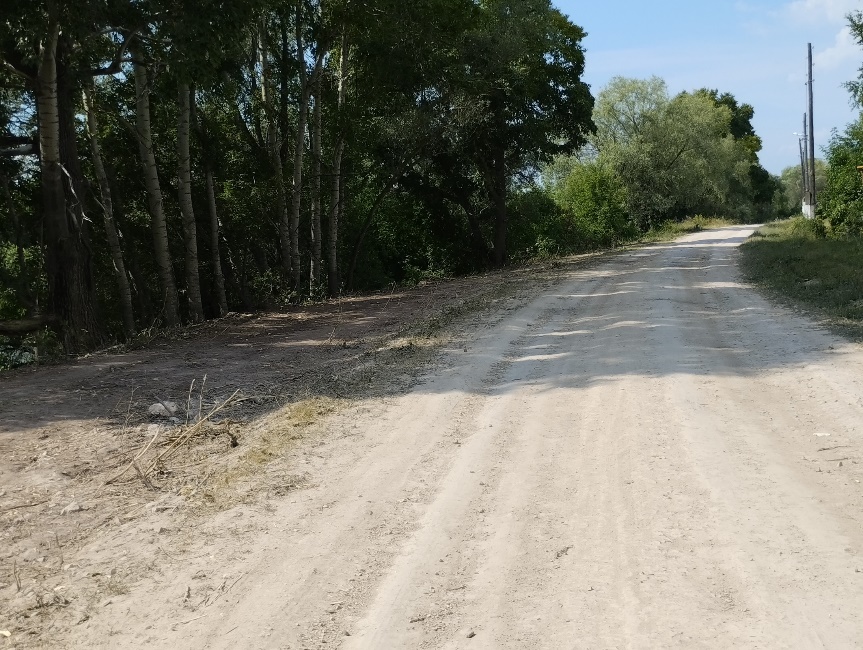 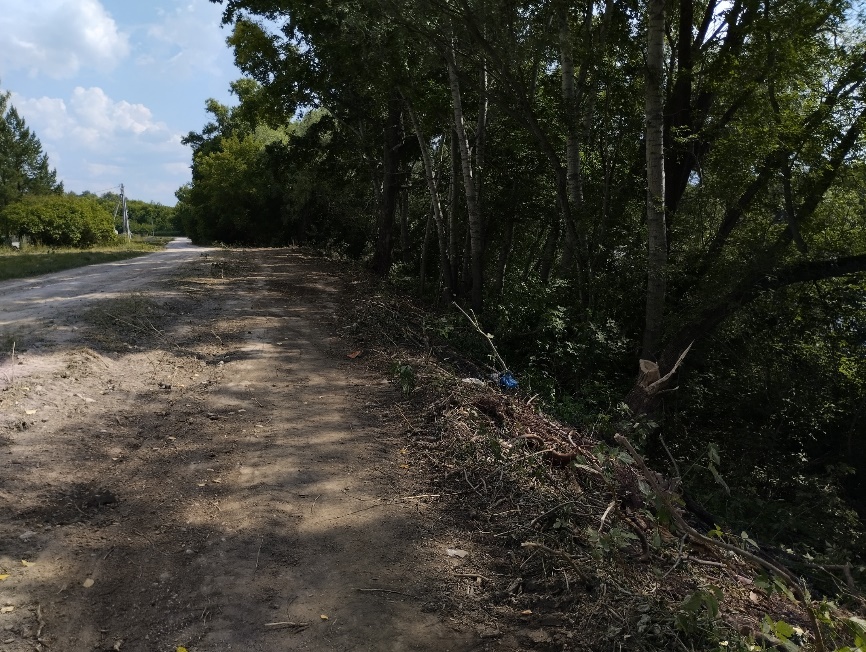 Отсыпка дороги ООО «ГК Сокол»
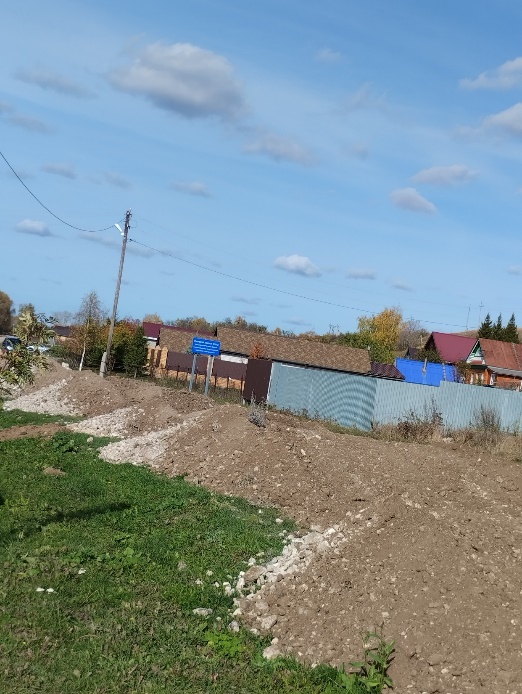 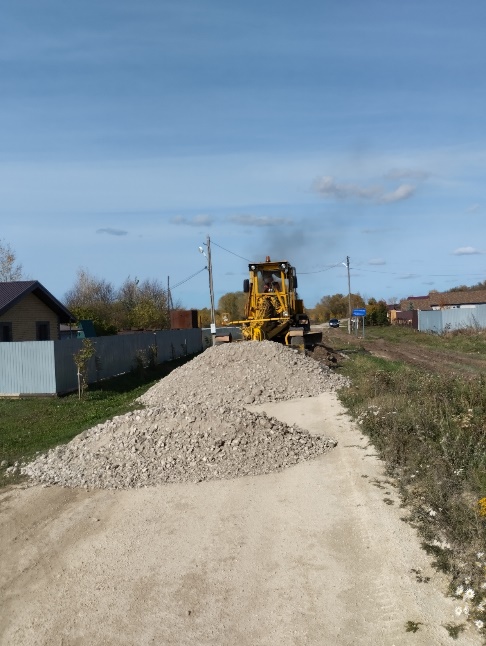 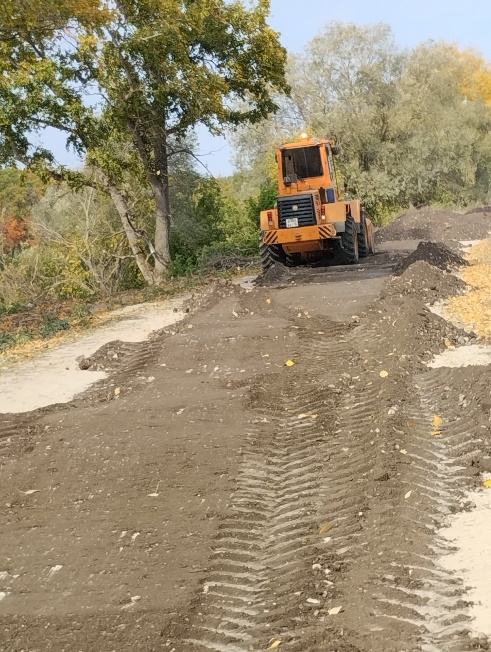 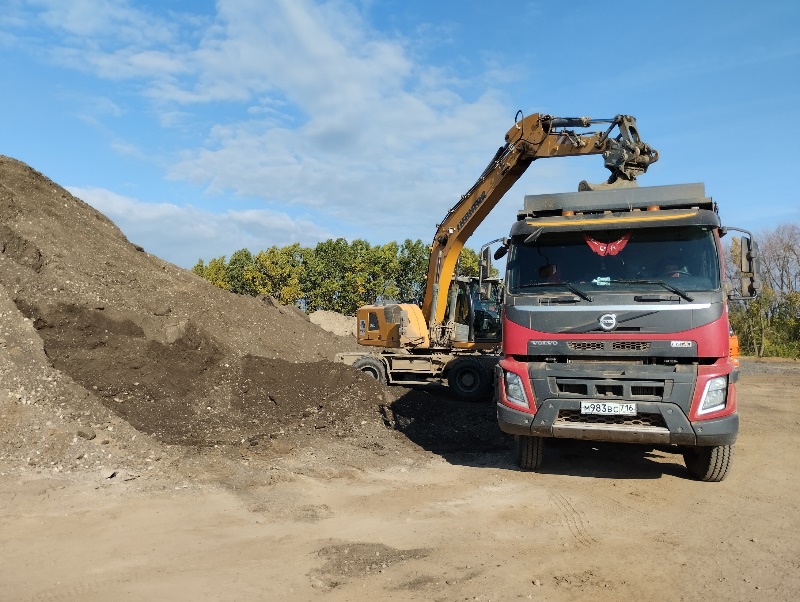 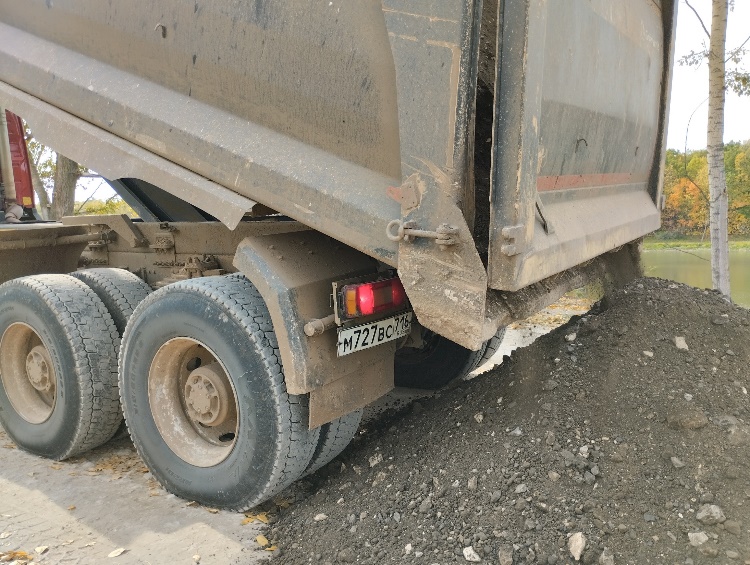 Снос аварийной школы и СДК
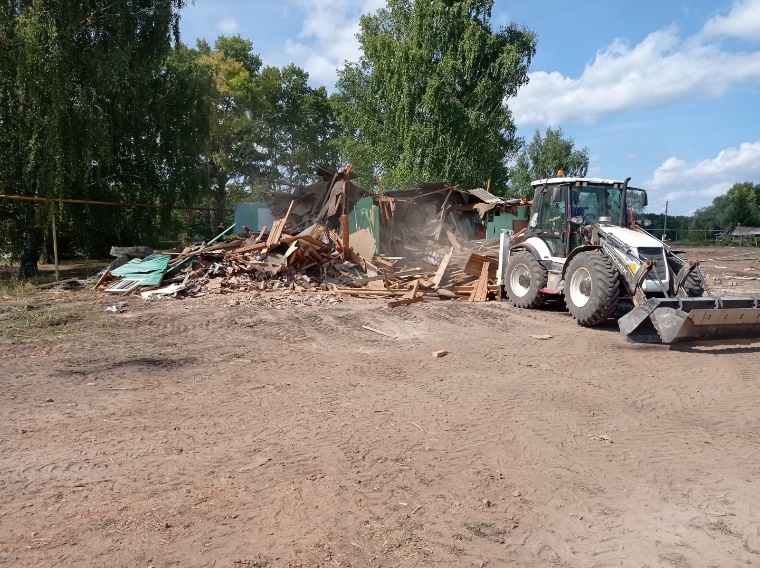 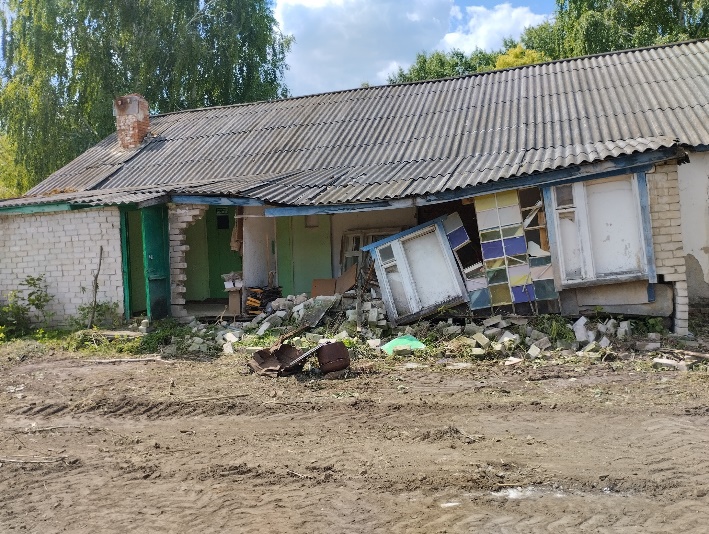 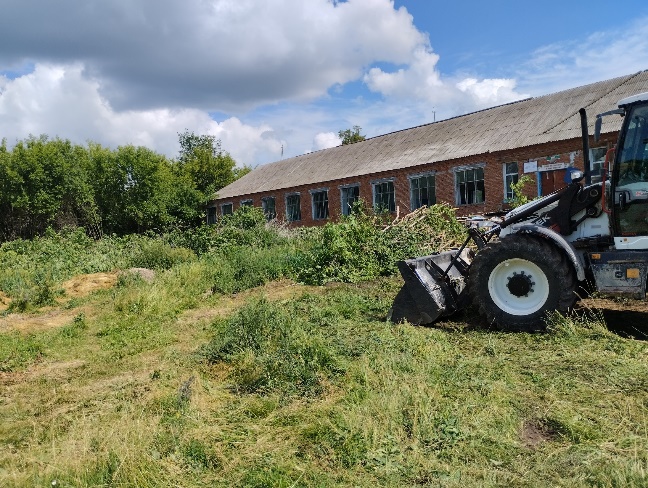 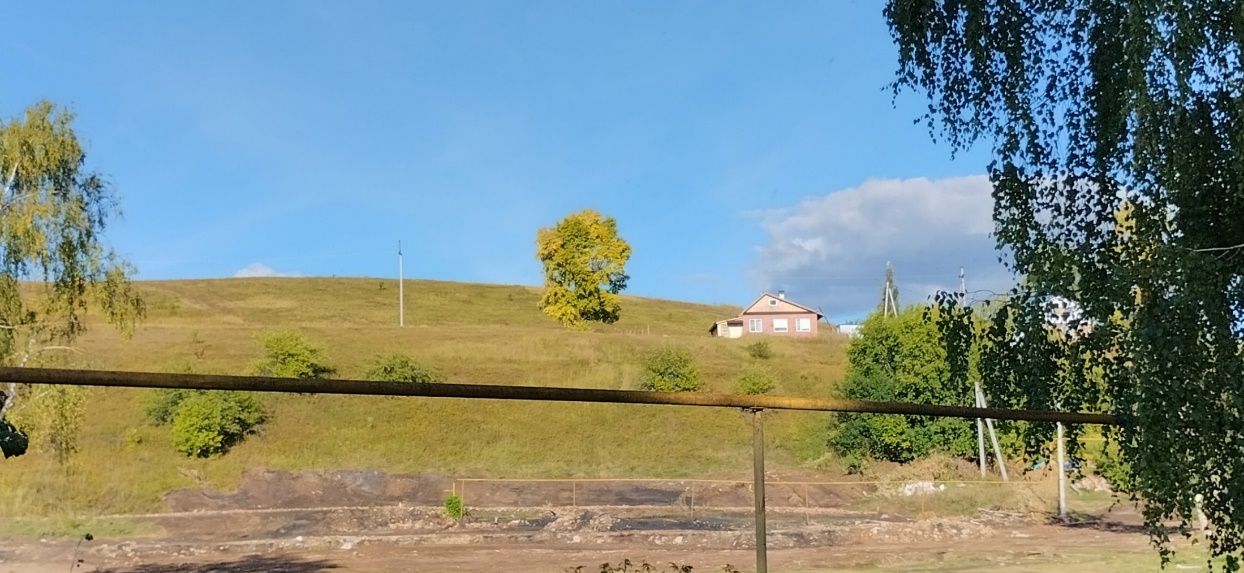 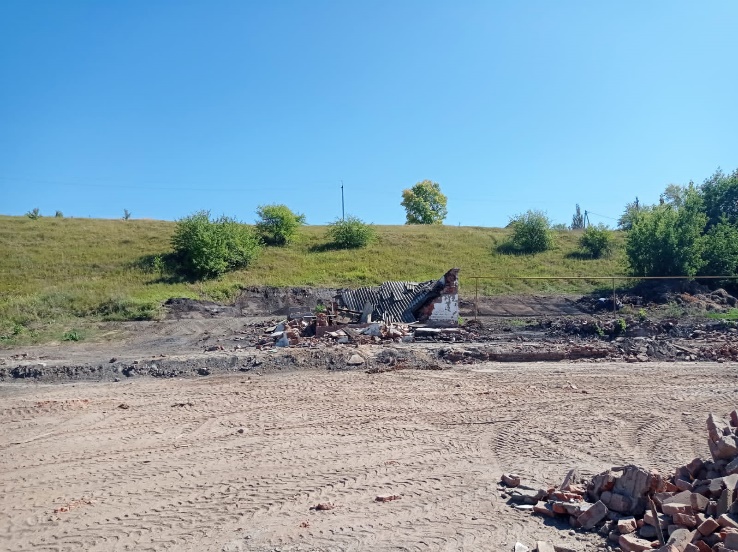 Укрепление берега реки Свияга
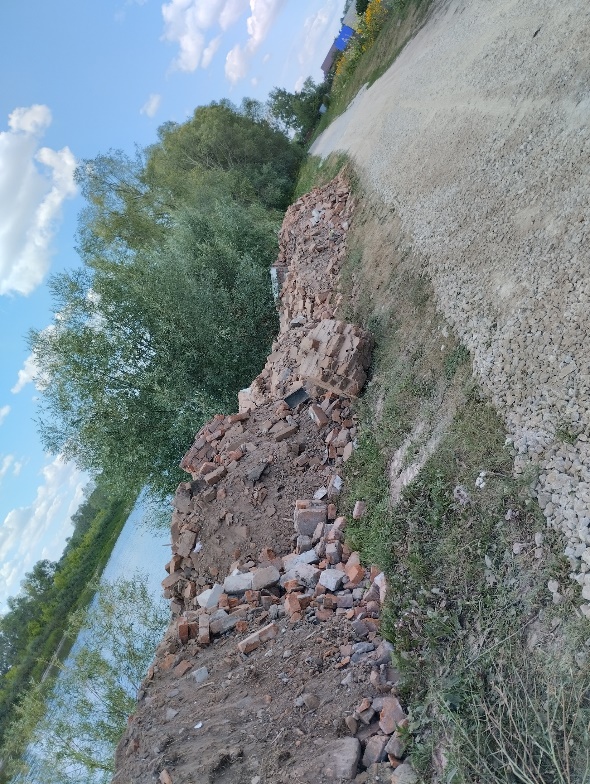 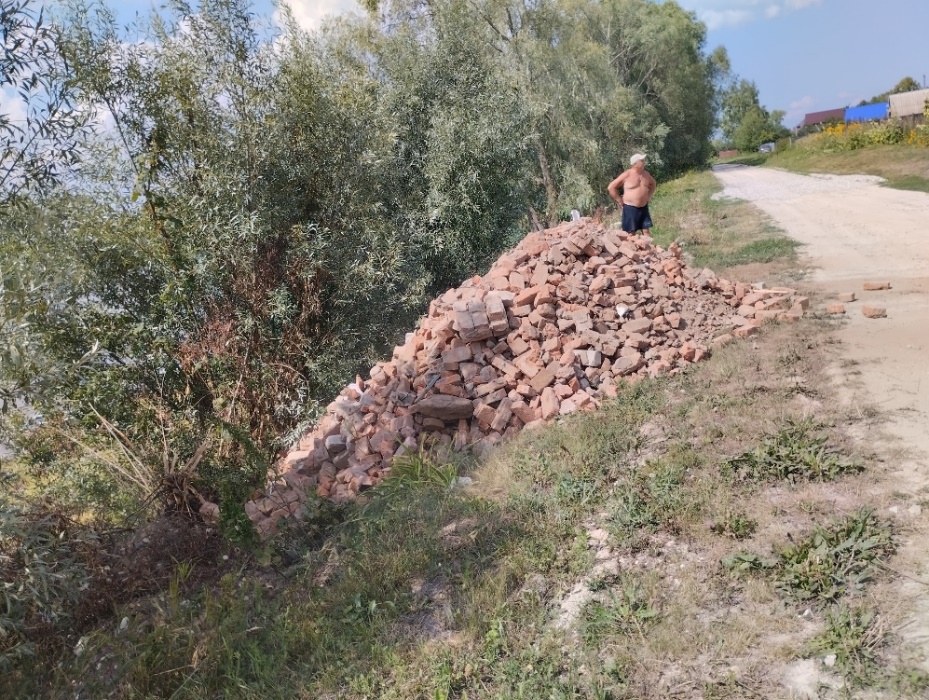 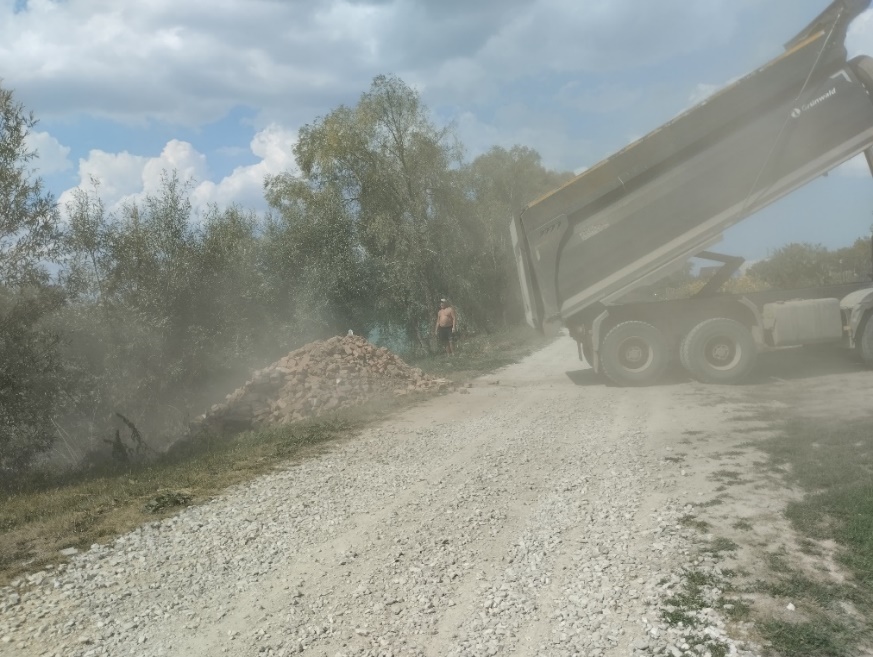 Спонсорская помощь от Рубцовой Ольги Михайловны
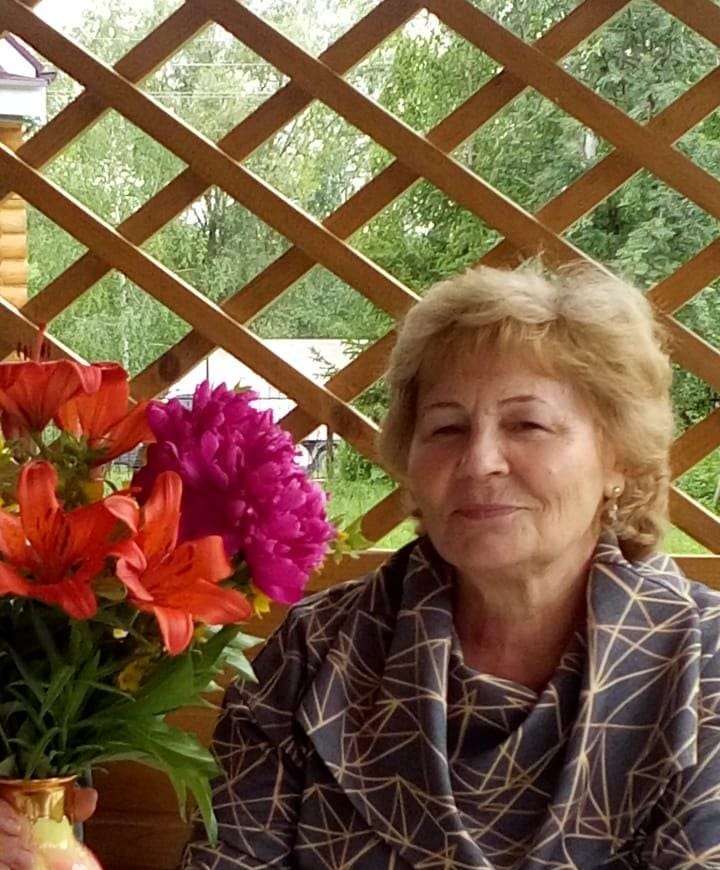 Замена насоса
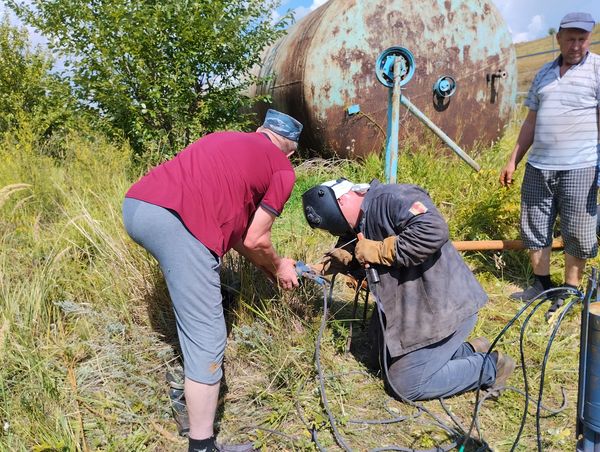 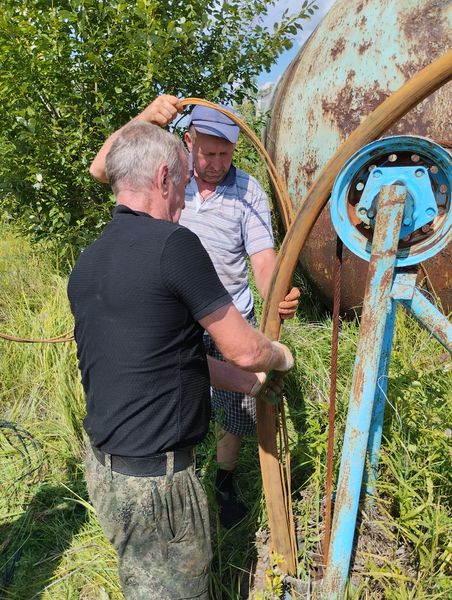 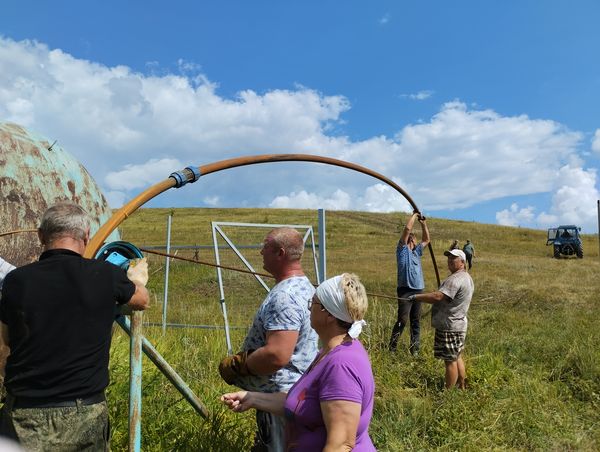 Обращения граждан
Юбилейные даты
Вручение подарка труженице тыла
Поздравление юбиляров
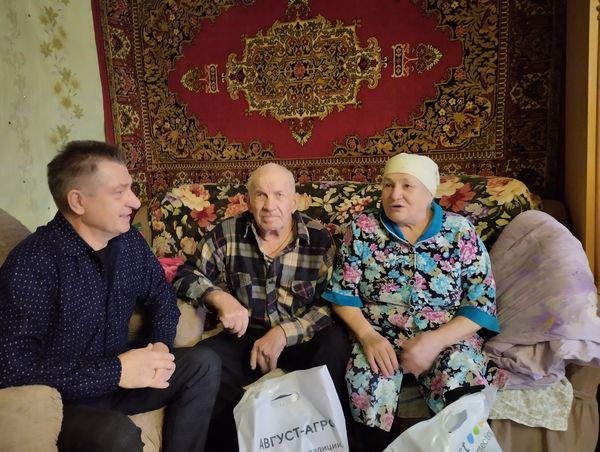 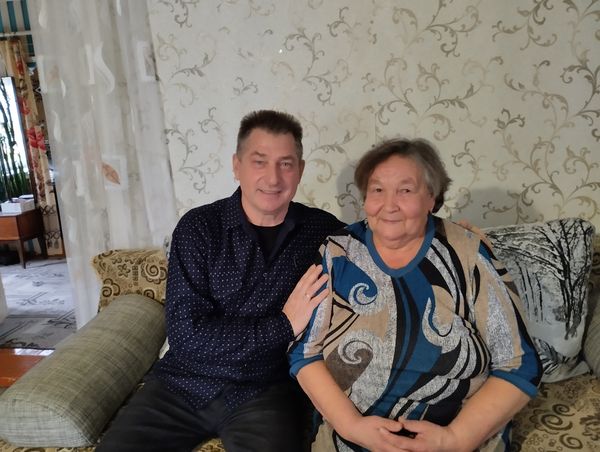 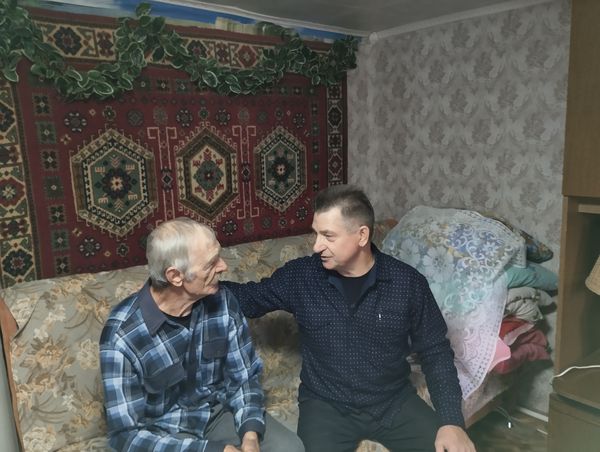 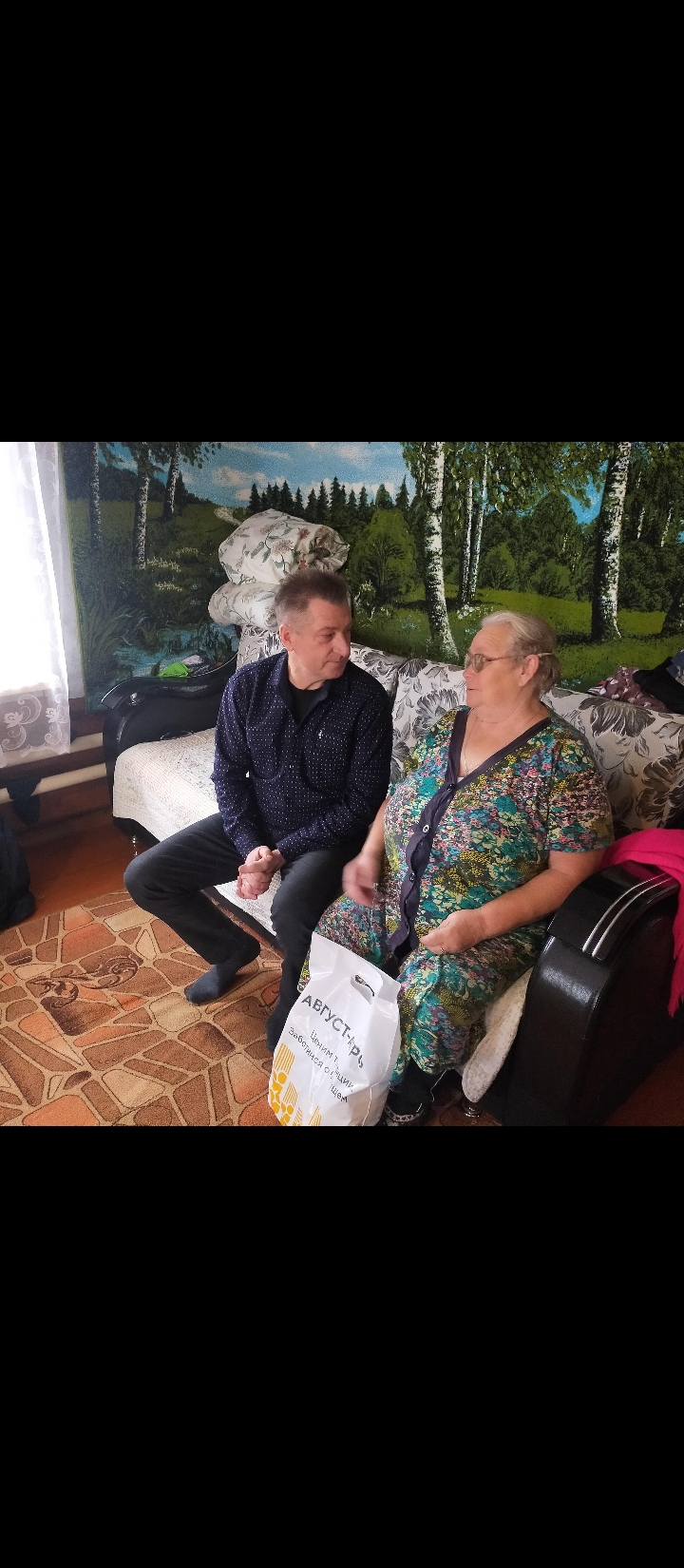 Поздравление с днем пожилого человека
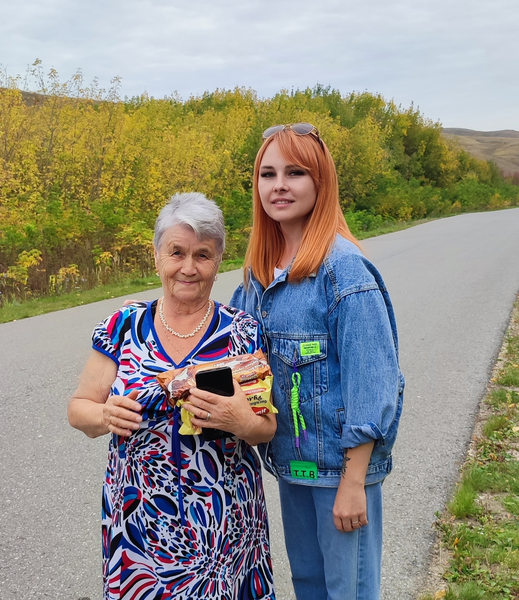 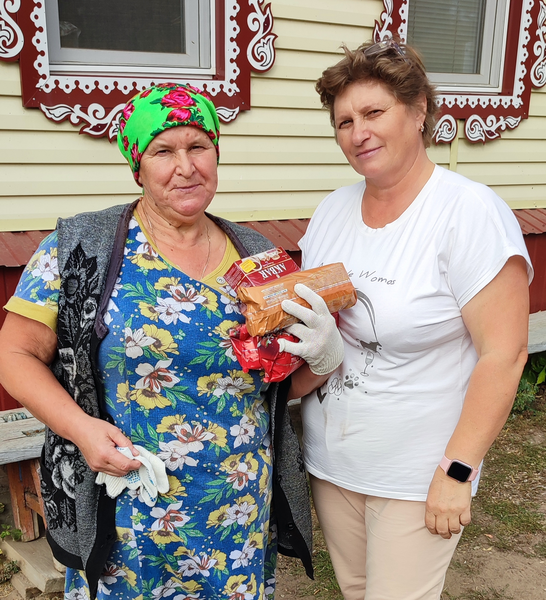 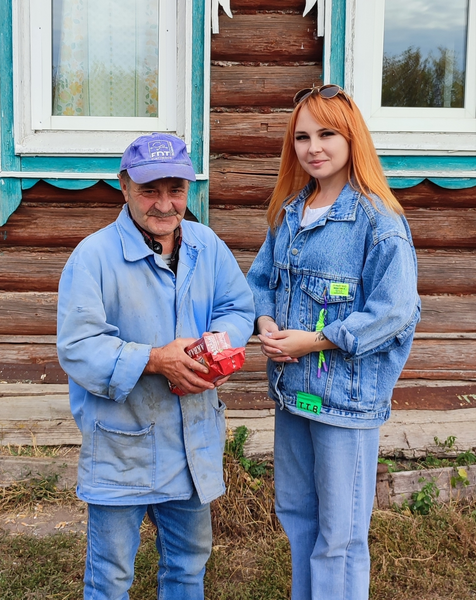 Инвентаризация земельных участков
Проблемные земельные участки    -186
из них ЛПХ – 41  1- дубль
                                2- оформлены собственниками  
                                5- по 518-ФЗ
                                33 – сняты с кадастрового учета
Переданы в постоянное 
бессрочное пользование -77
из них 14- уличная сеть 
сняты с кадастрового учета 68
Планы на 2024 год
ПЛАНЫ на 2024 год:
 
1. Работа по сбору использованию средств самообложения:
-благоустройство территории кладбищ в селе Соболевское и деревне Карамышиха;
-благоустройство территории  памятника погибшим в Великой отечественной войне в селе Чулпаниха. 
2. Грейдерование внутри поселковых дорог.
3. Благоустройство и обкос территории поселения.
4.  Подготовка к празднованию 79-годовщины Победы в ВОВ.
5.  Подготовка к фестивалю народного творчества «Играй гармонь в Соболевском»
6.  Продолжение работы по улучшению уличного освещения в населенных пунктах, а именно замена перегоревших ламп на энергосберегающие.
7. Ремонт трассы Макулово-Соболевское.
8. Спил аварийных деревьев по улице Центральная в деревне Карамышиха.